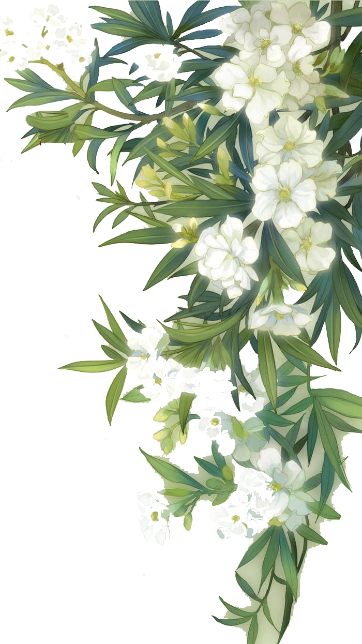 Худняк Юлия Михайловна воспитатель МБДОУ «Детский сад №55 Радость»
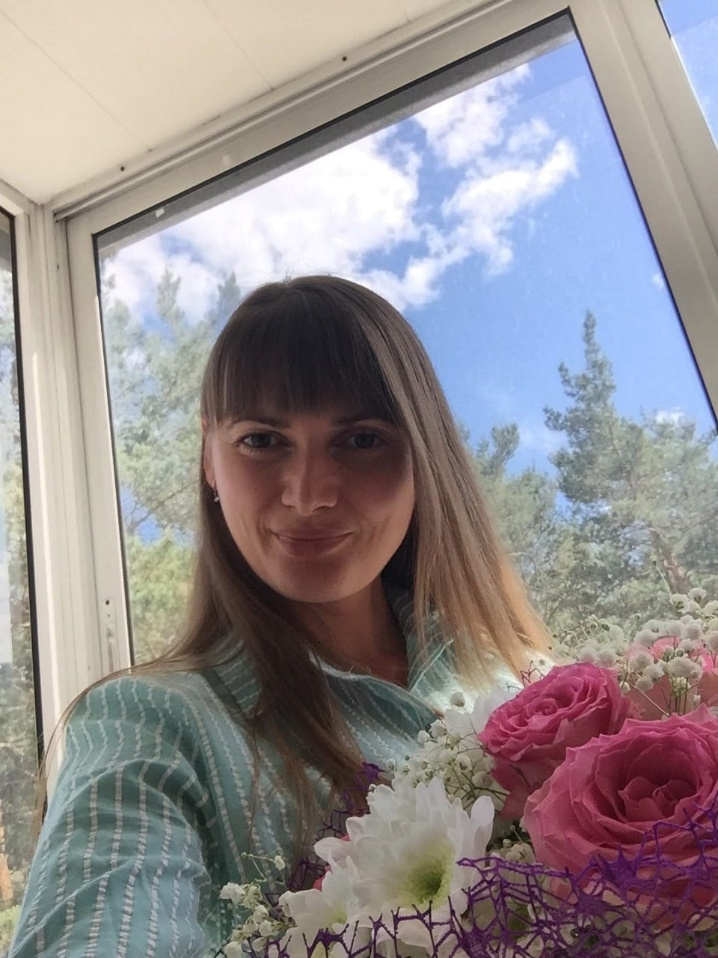 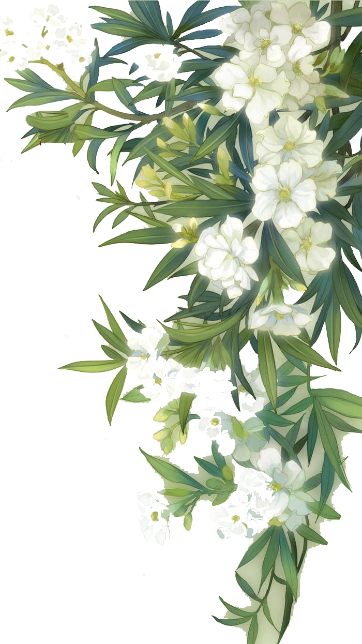 Образование: Лесосибирский педагогический институт, 2004г. Специализация: учитель начальных классов. 
Категория: первая. 
Стаж работы: 14 лет
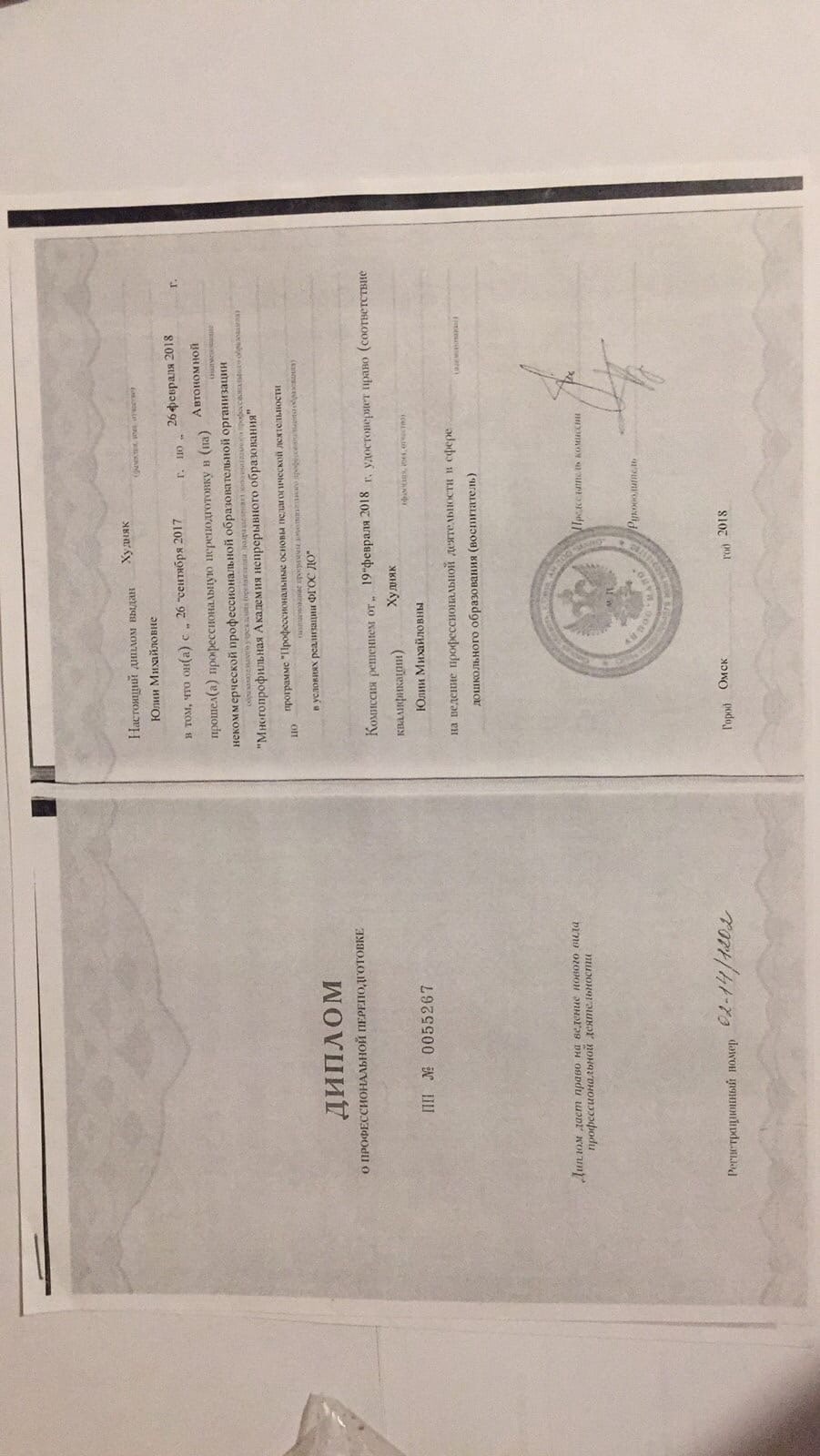 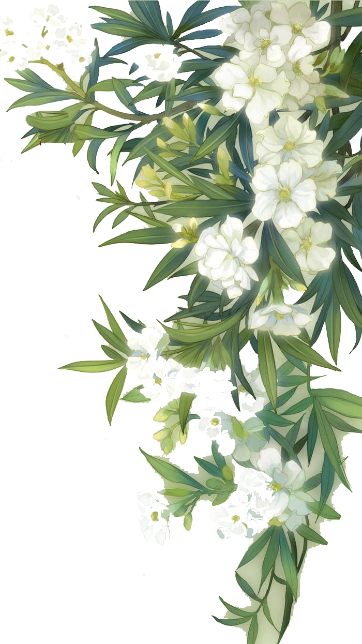 Курсы повышения квалификации
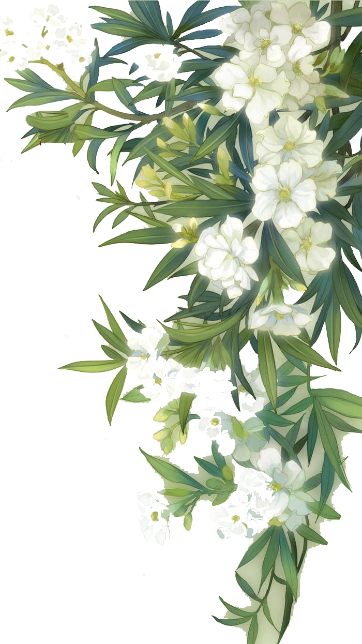 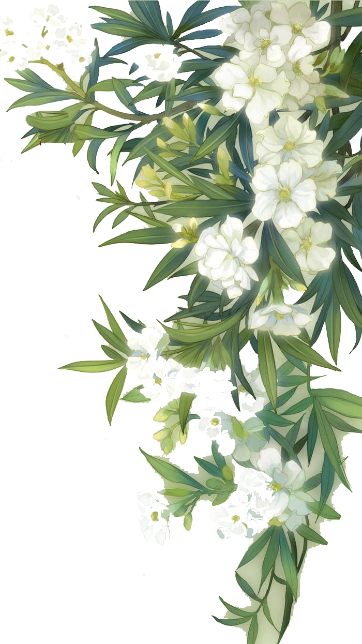 Курсы повышения квалификации
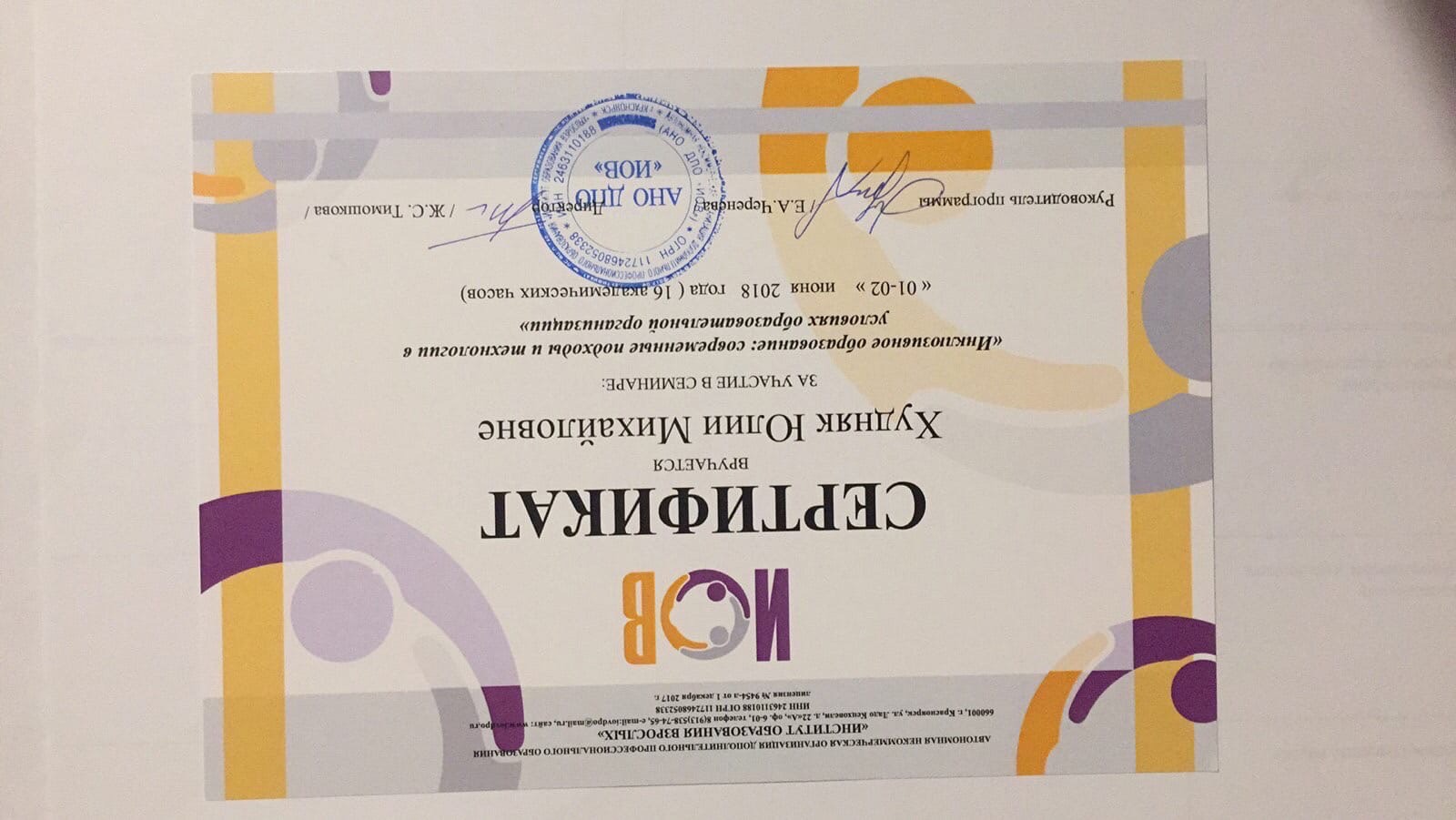 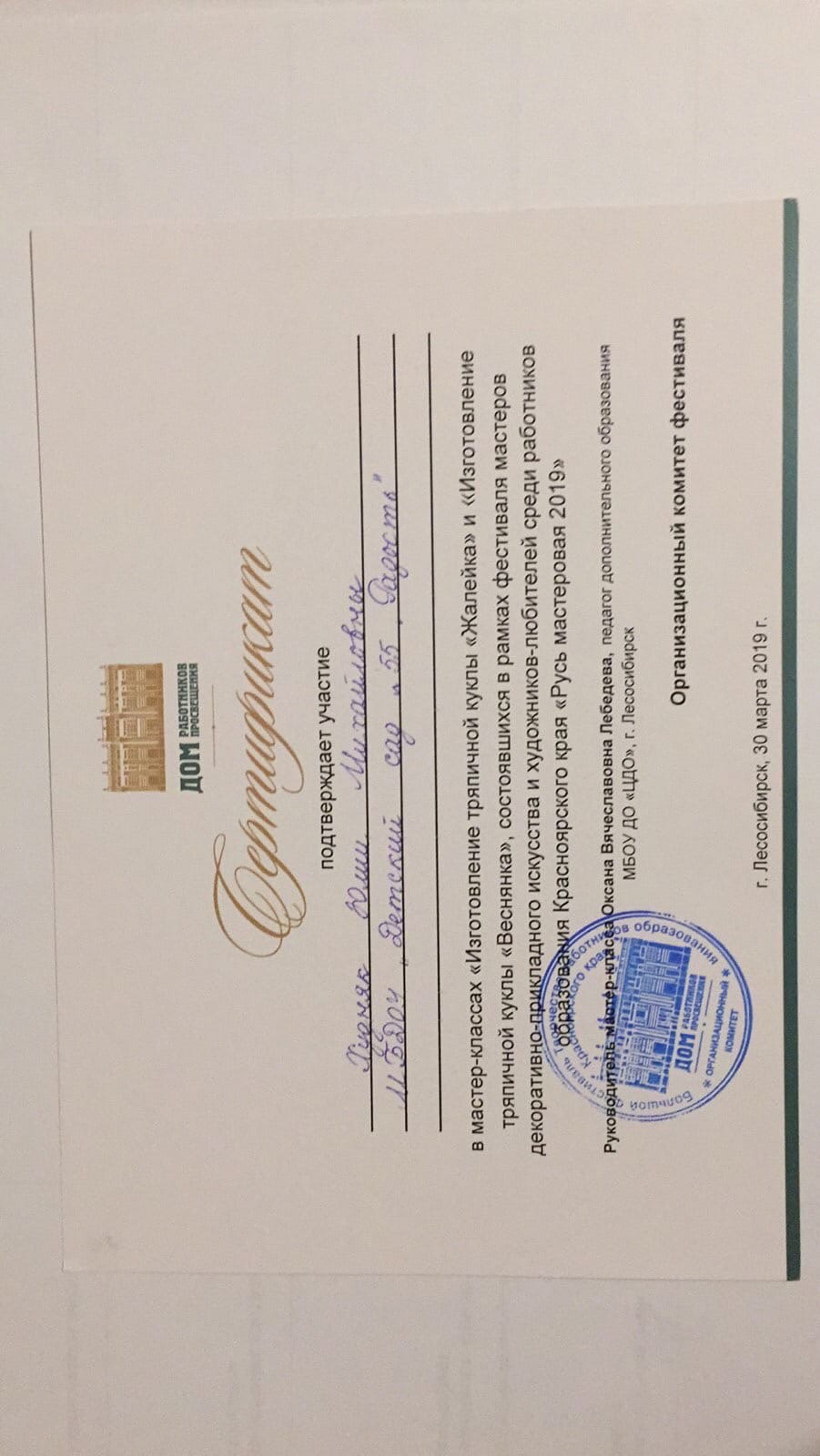 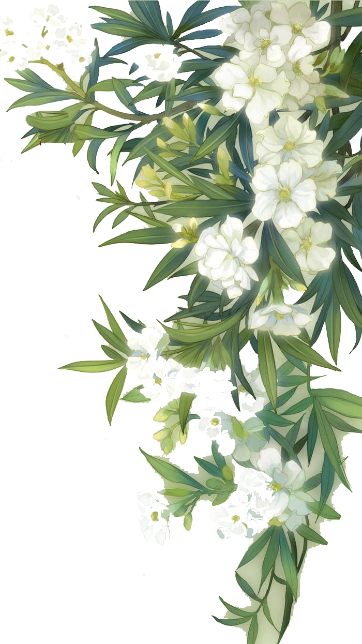 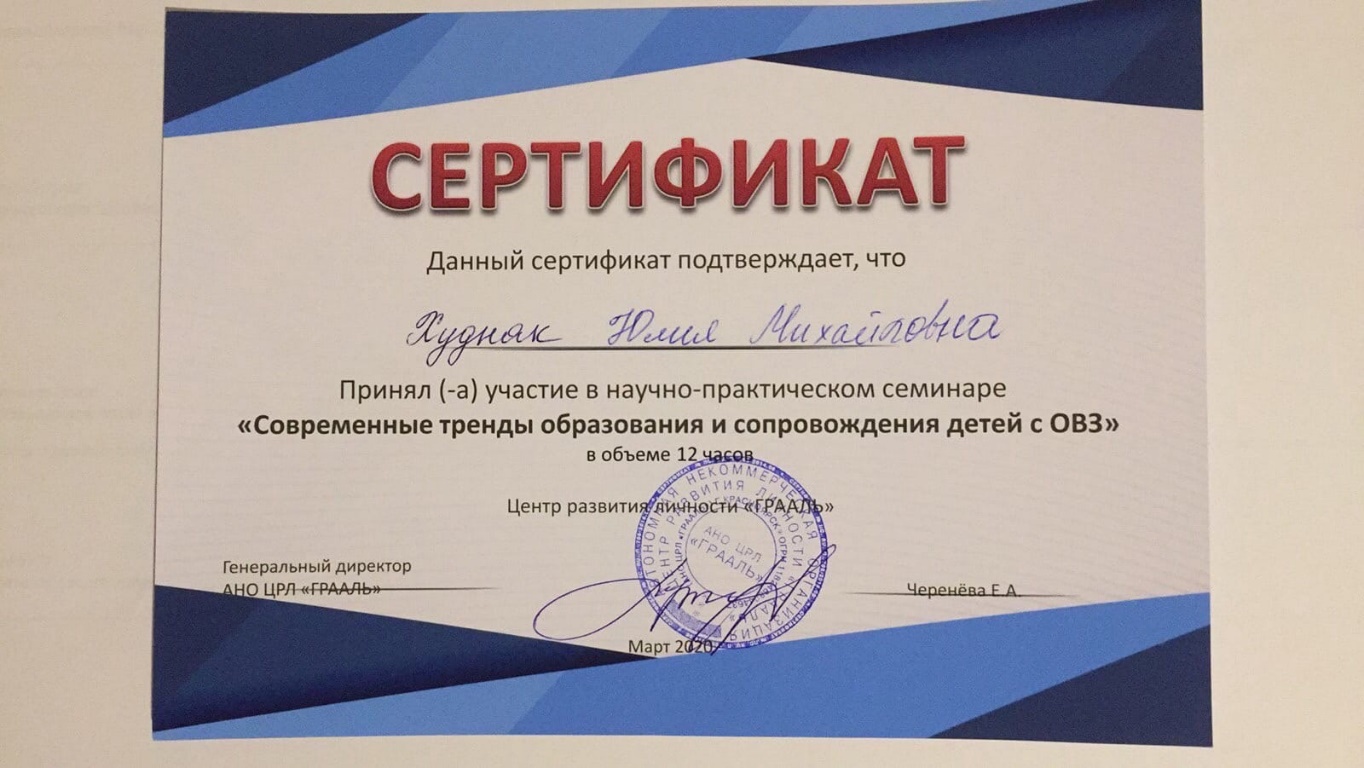 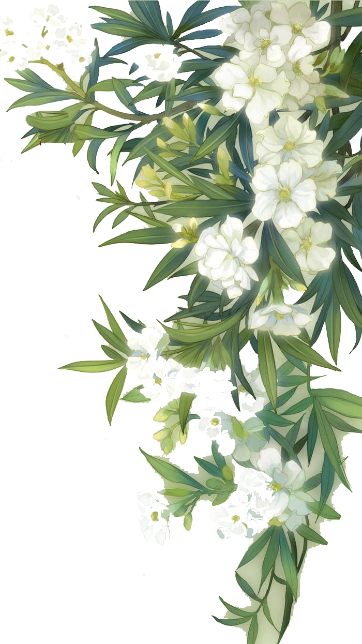 Курсы повышения квалификации
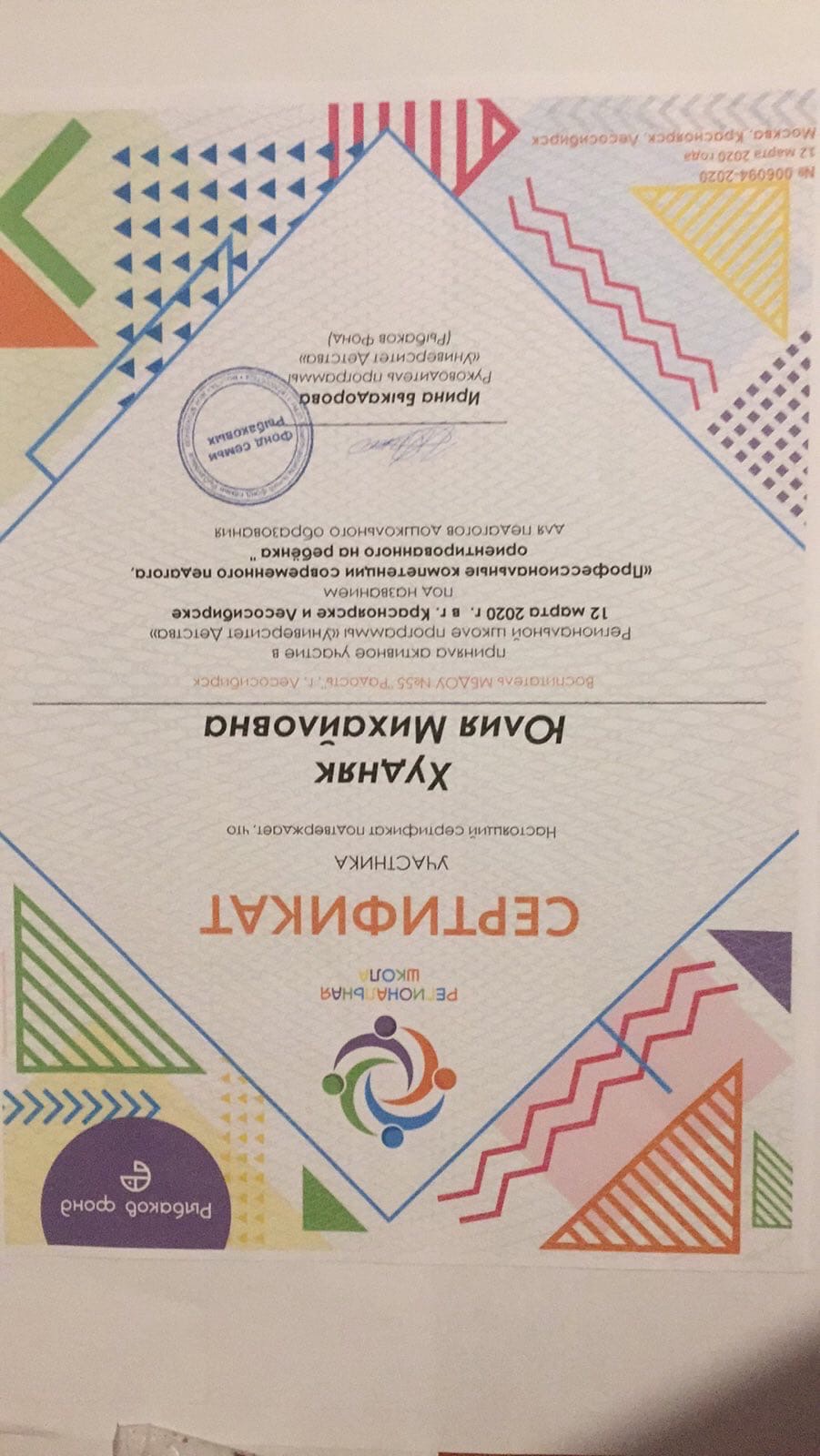 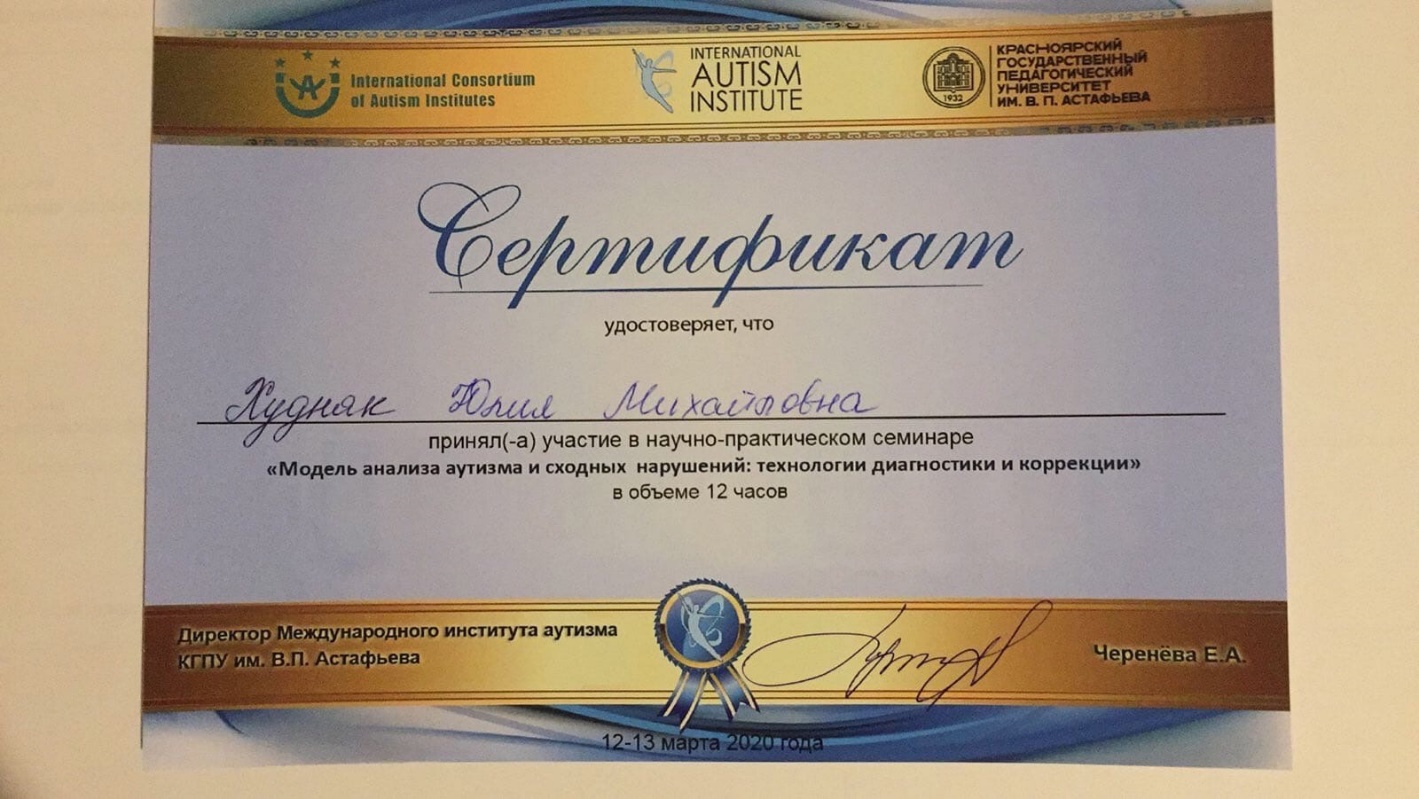 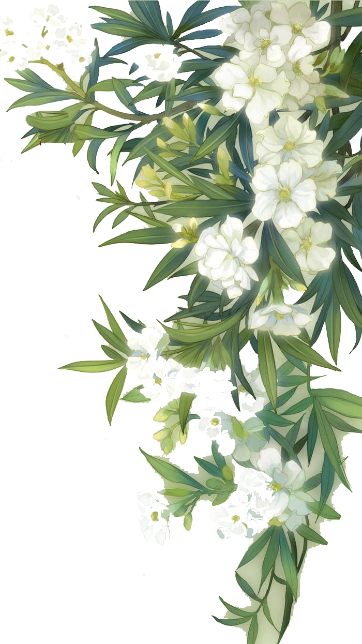 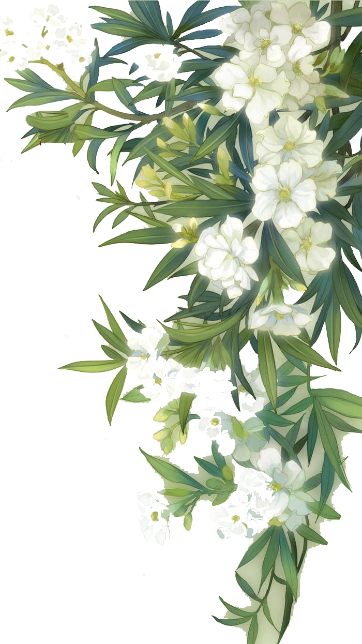 Результаты педагогической деятельности на уровне города Лесосибирска
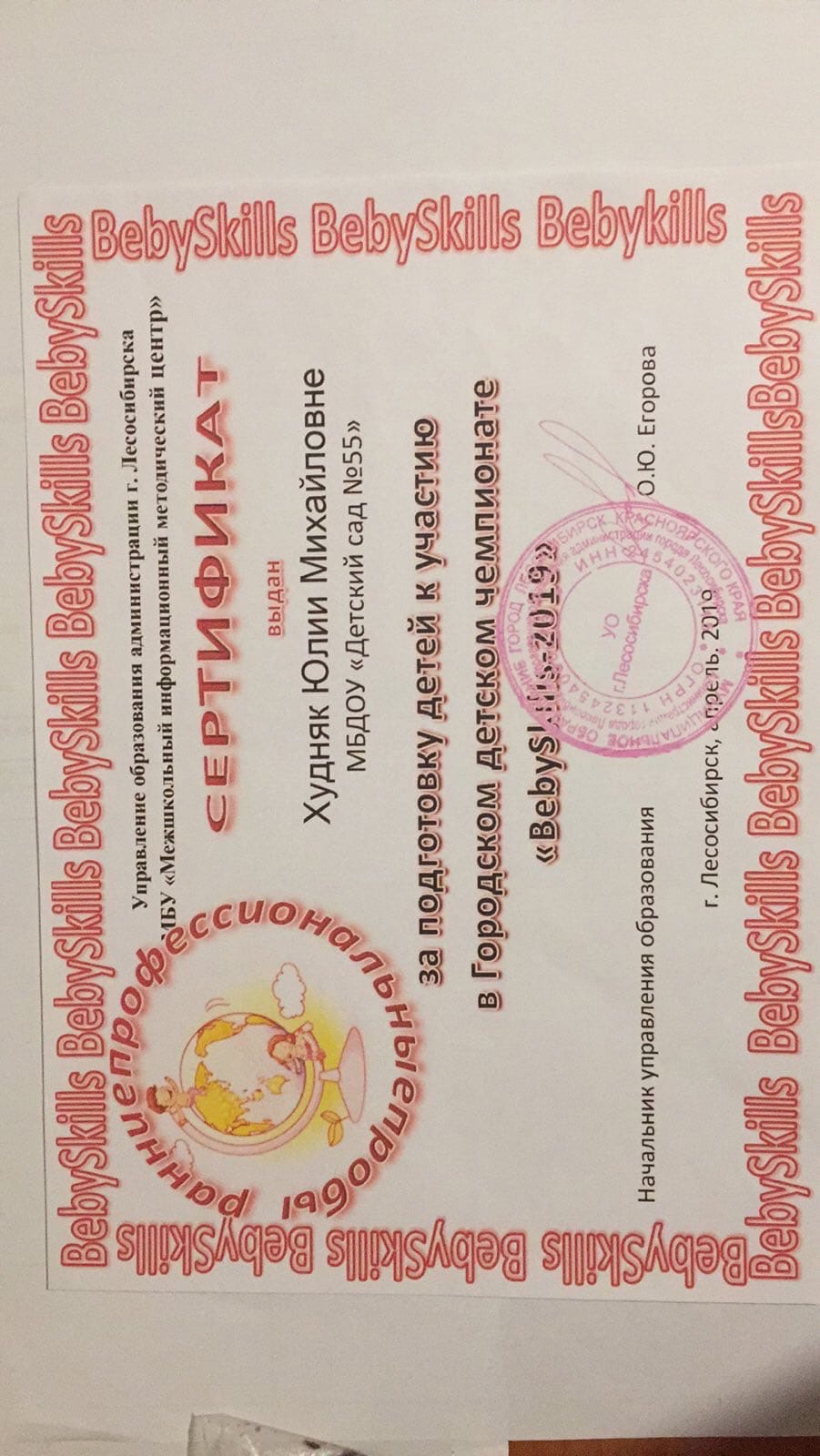 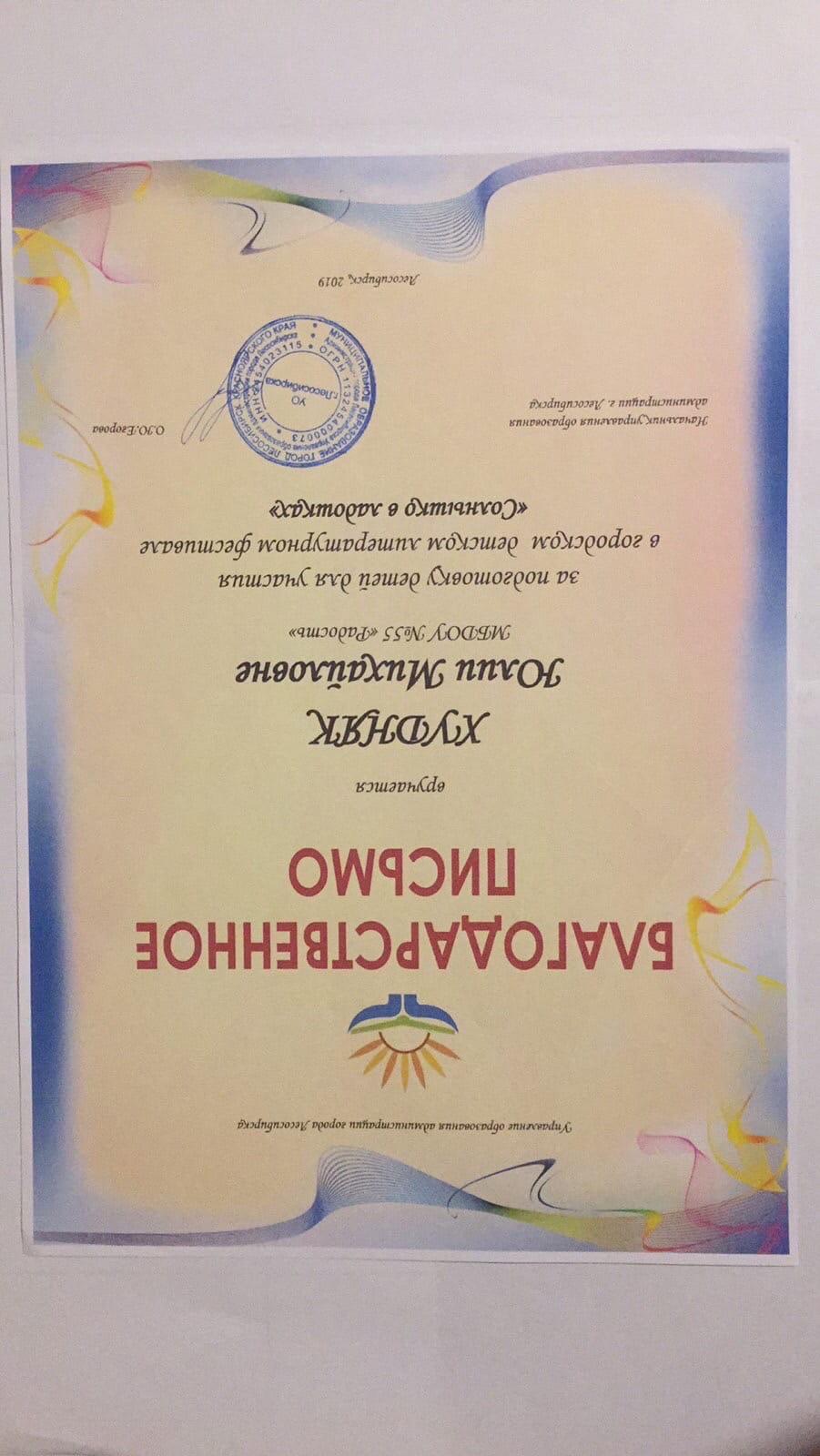 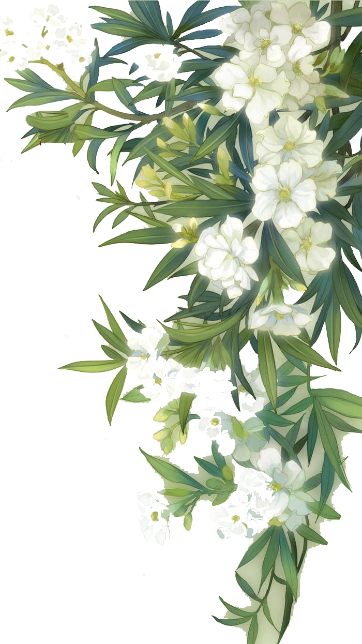 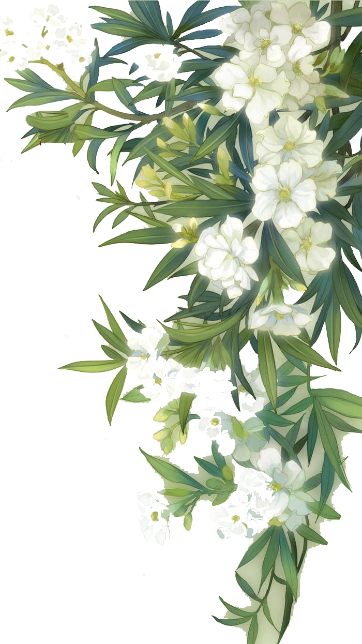 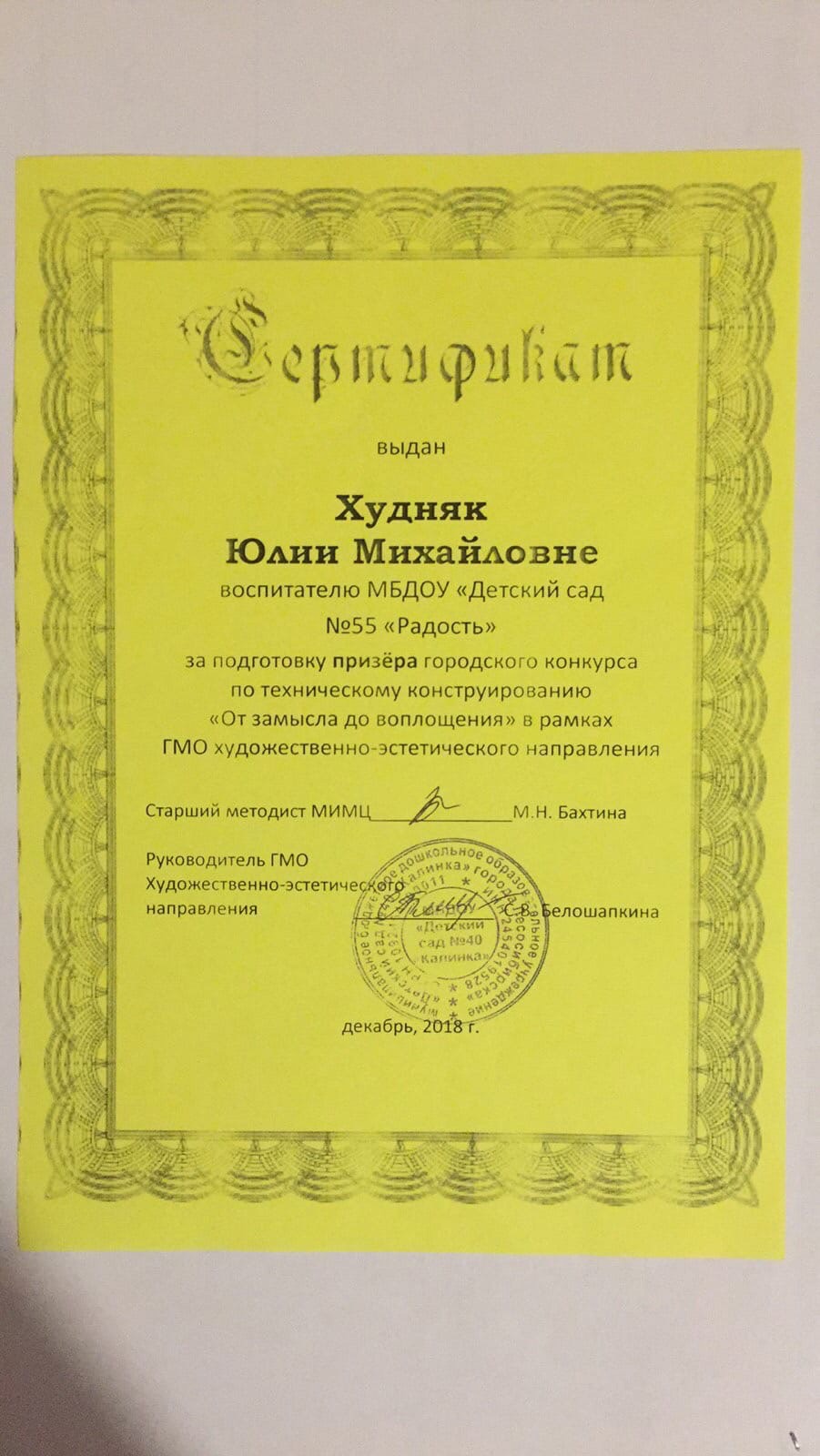 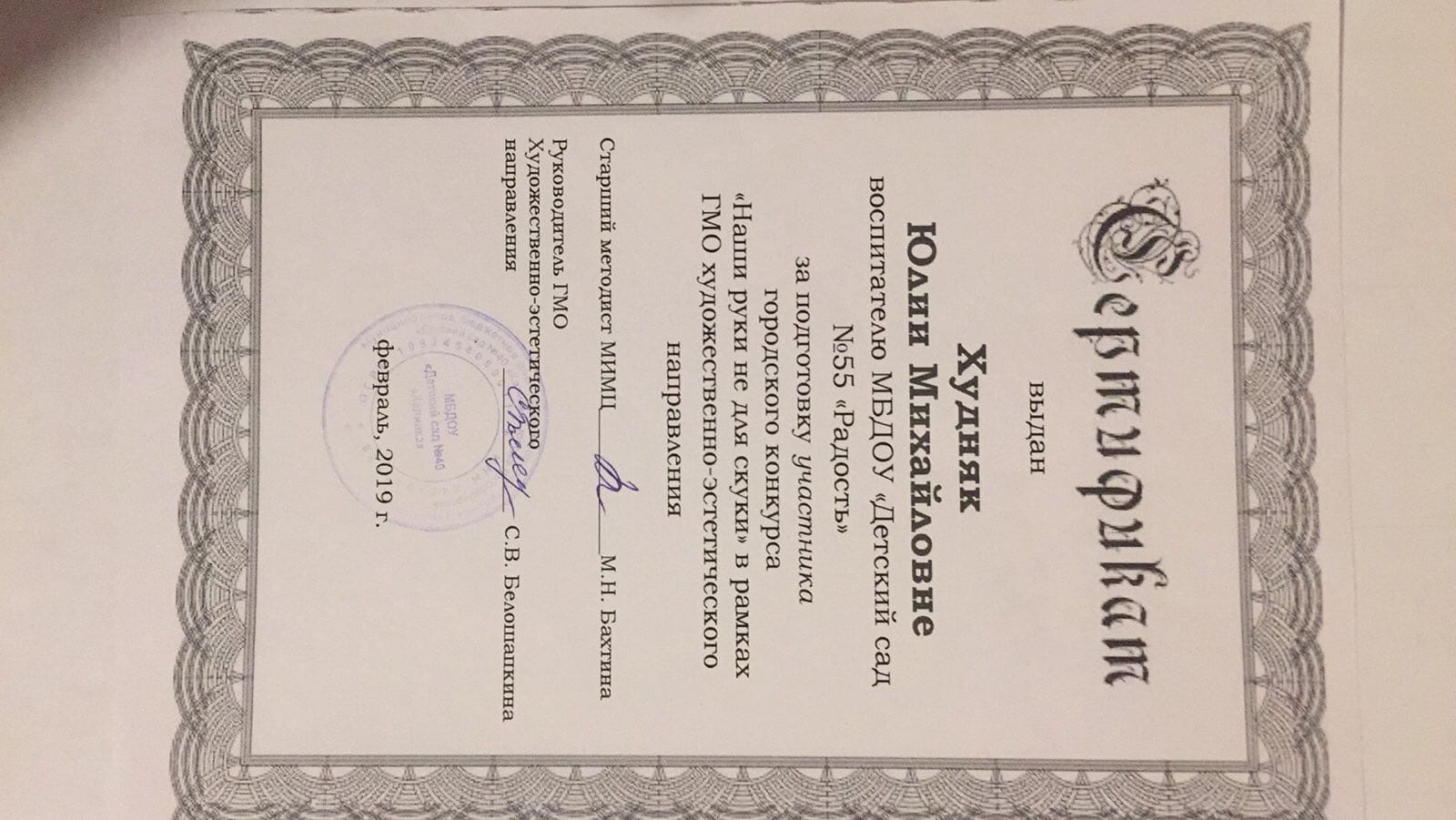 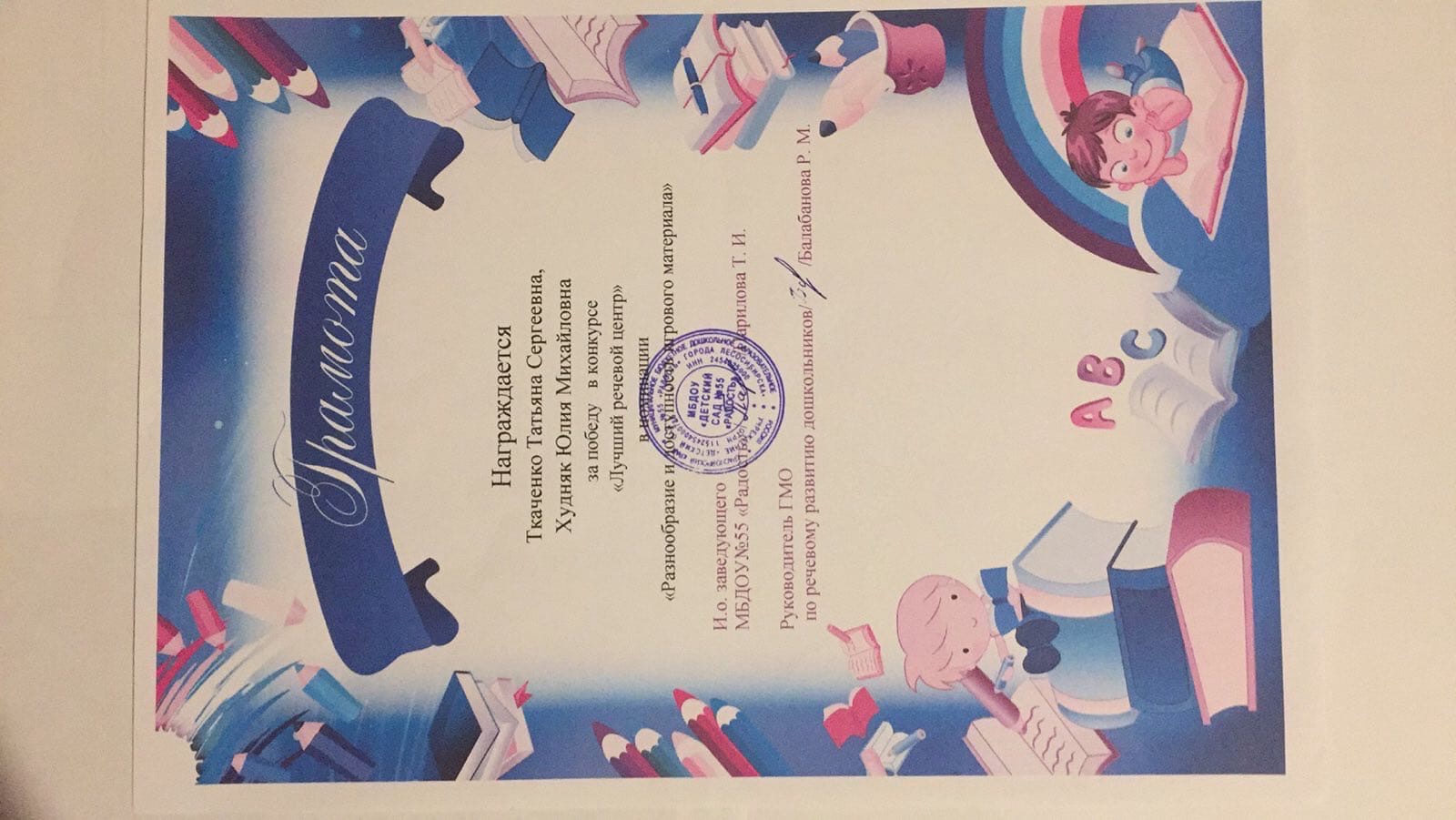 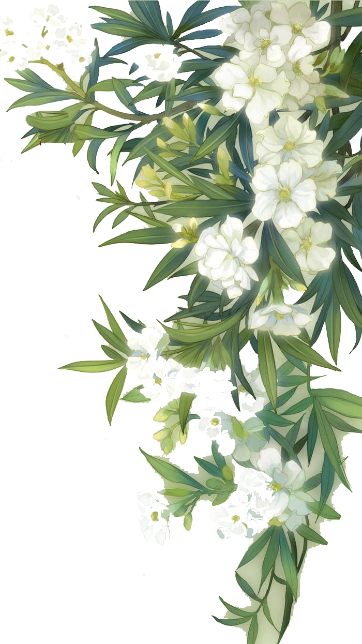 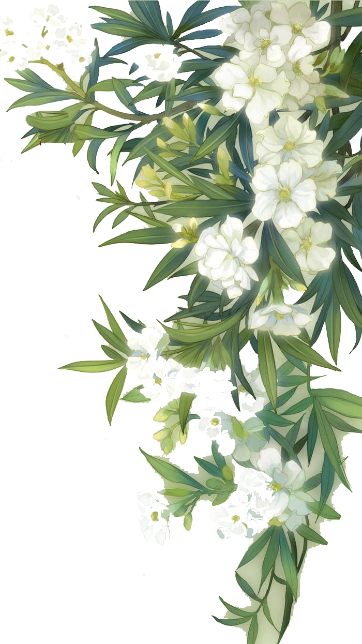 Результаты педагогической деятельности на уровне ДОУ
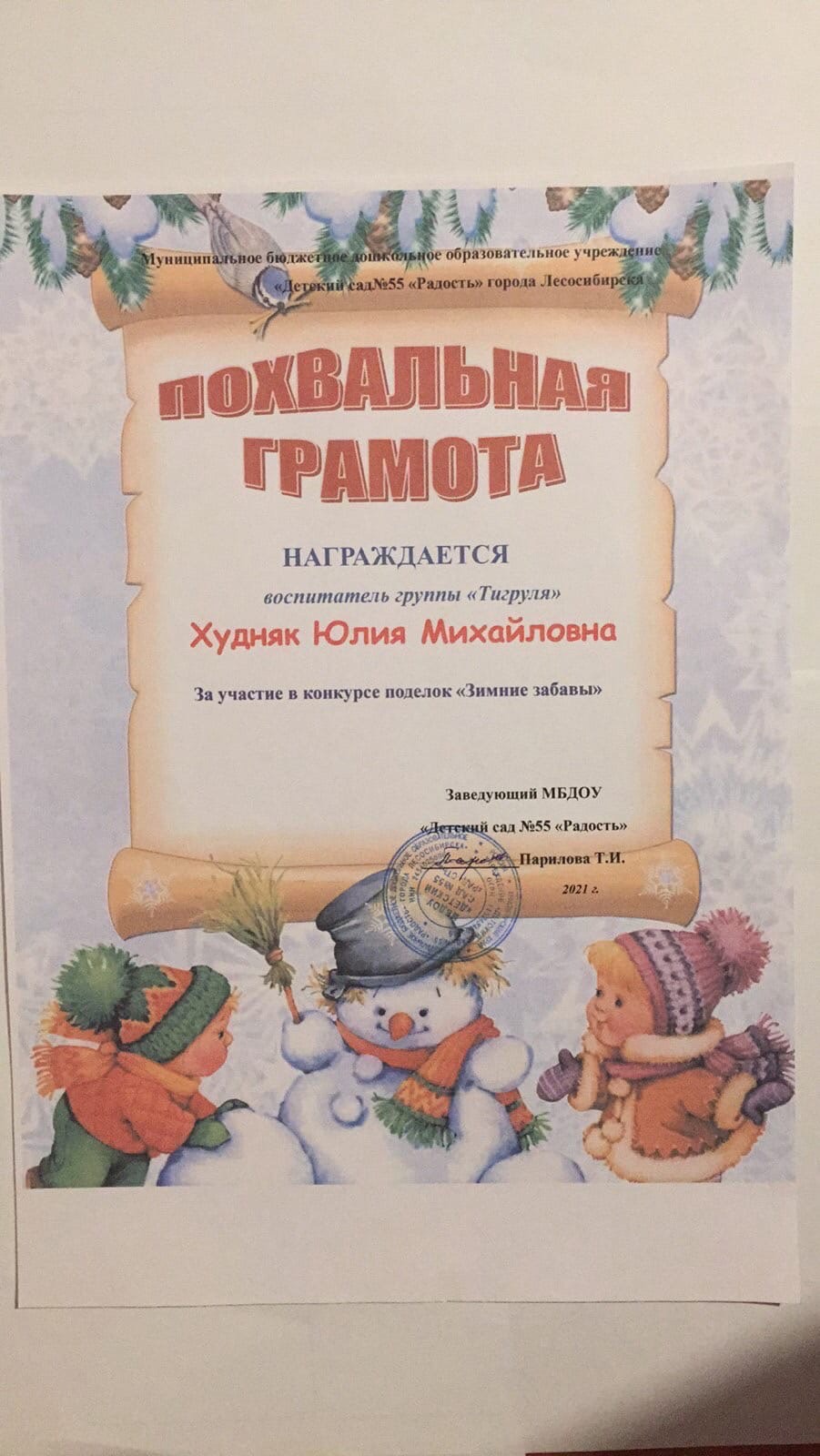 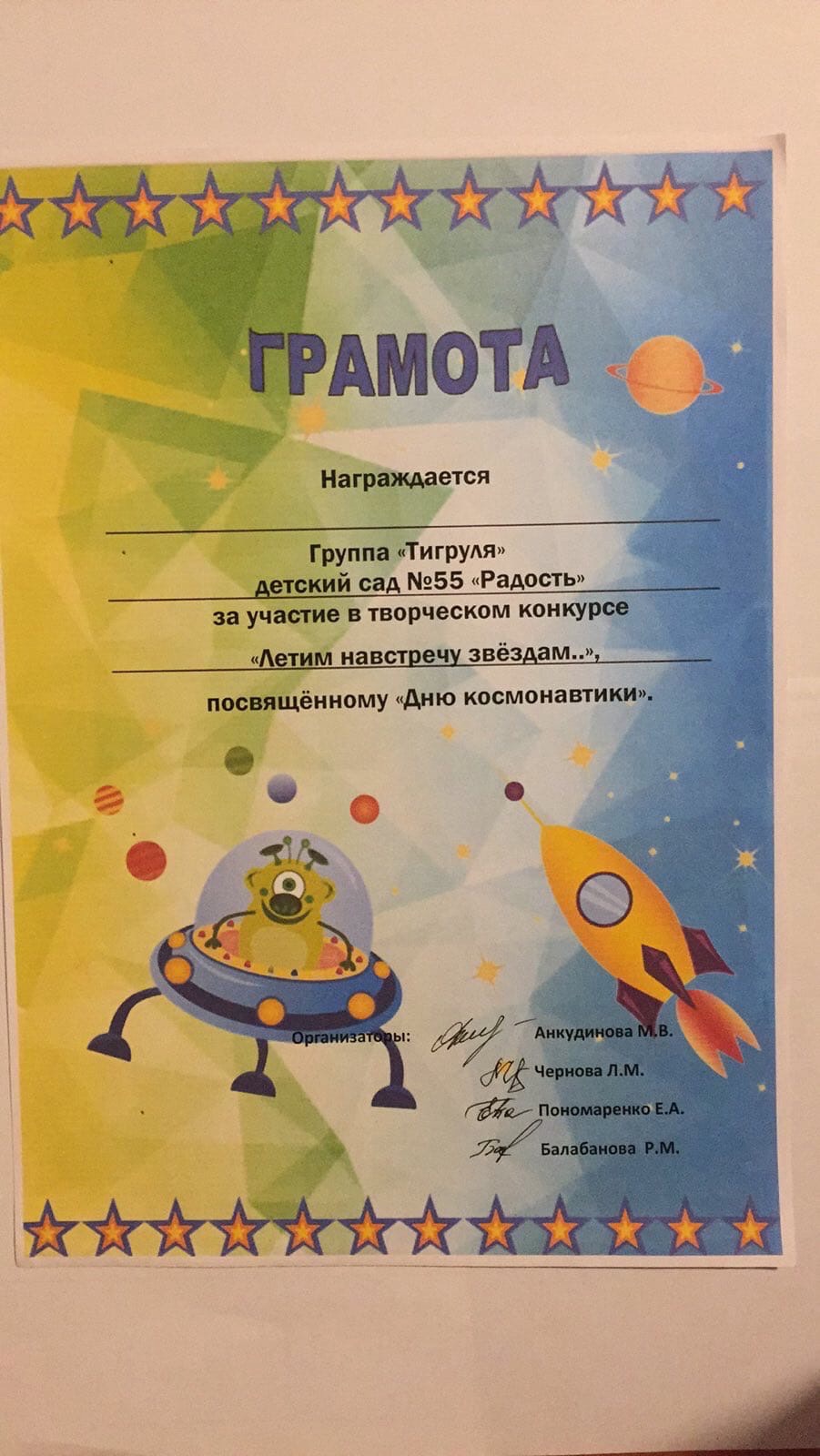 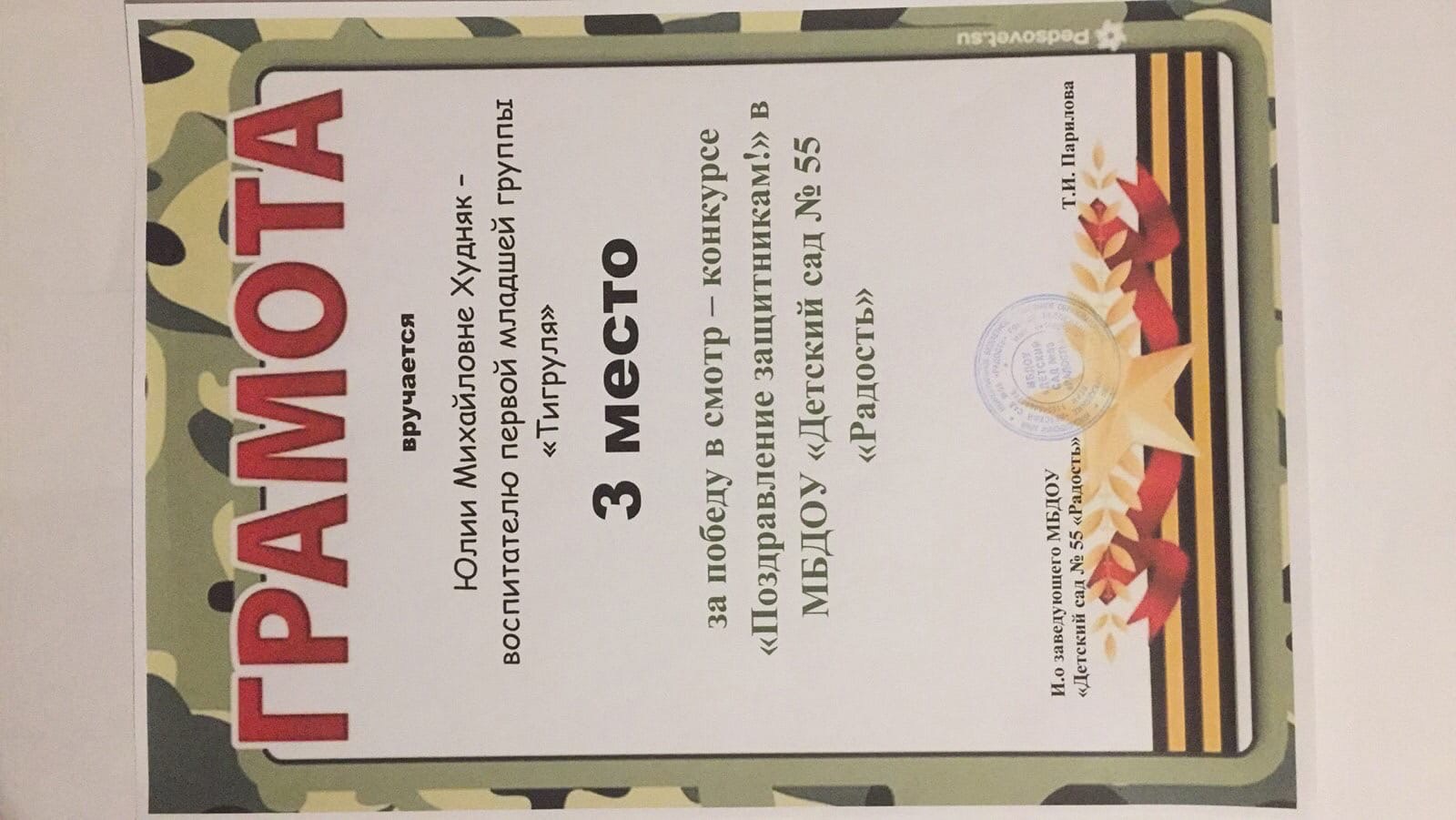 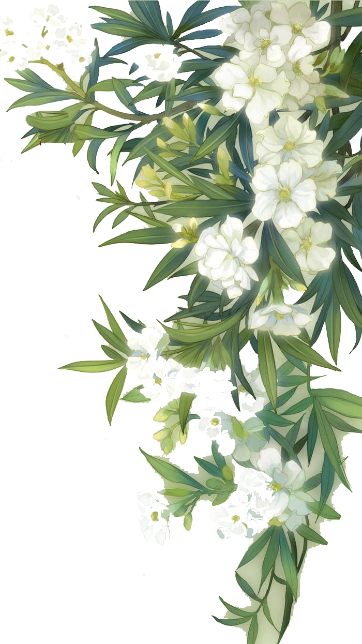 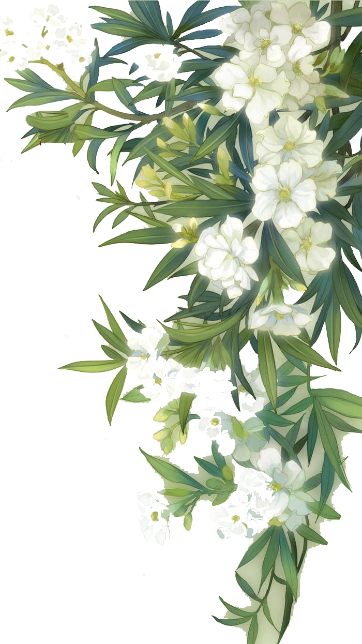 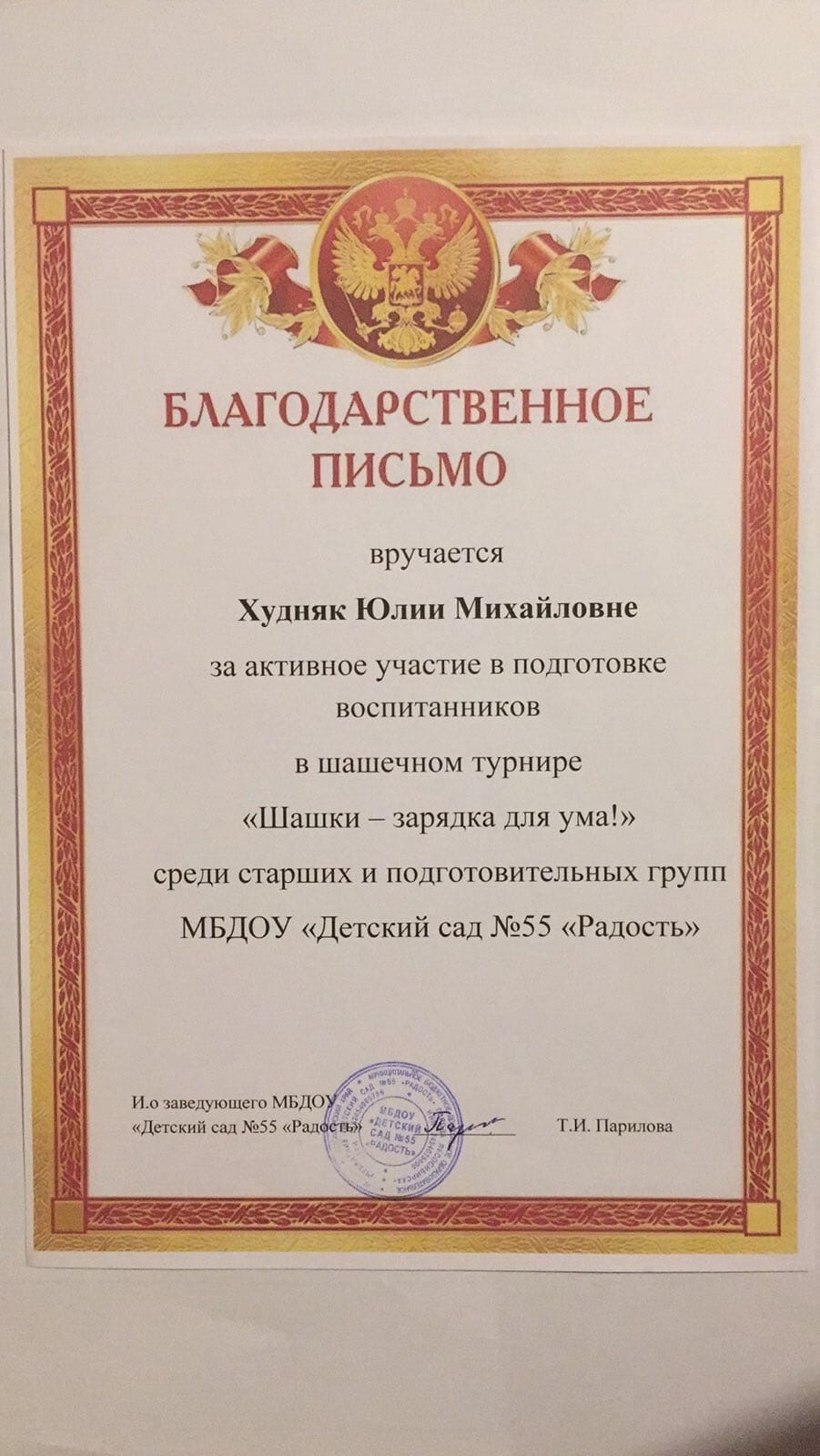 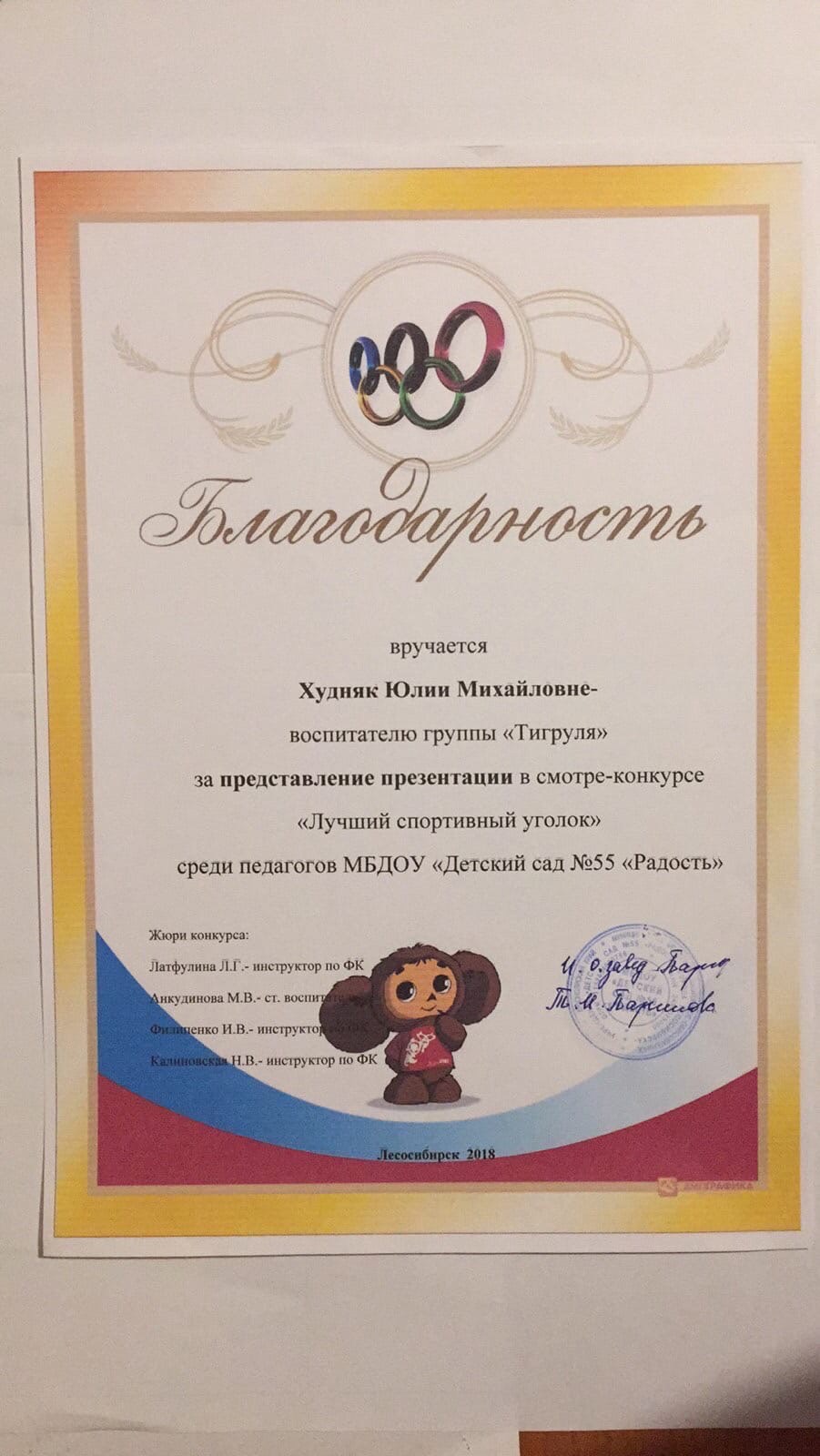 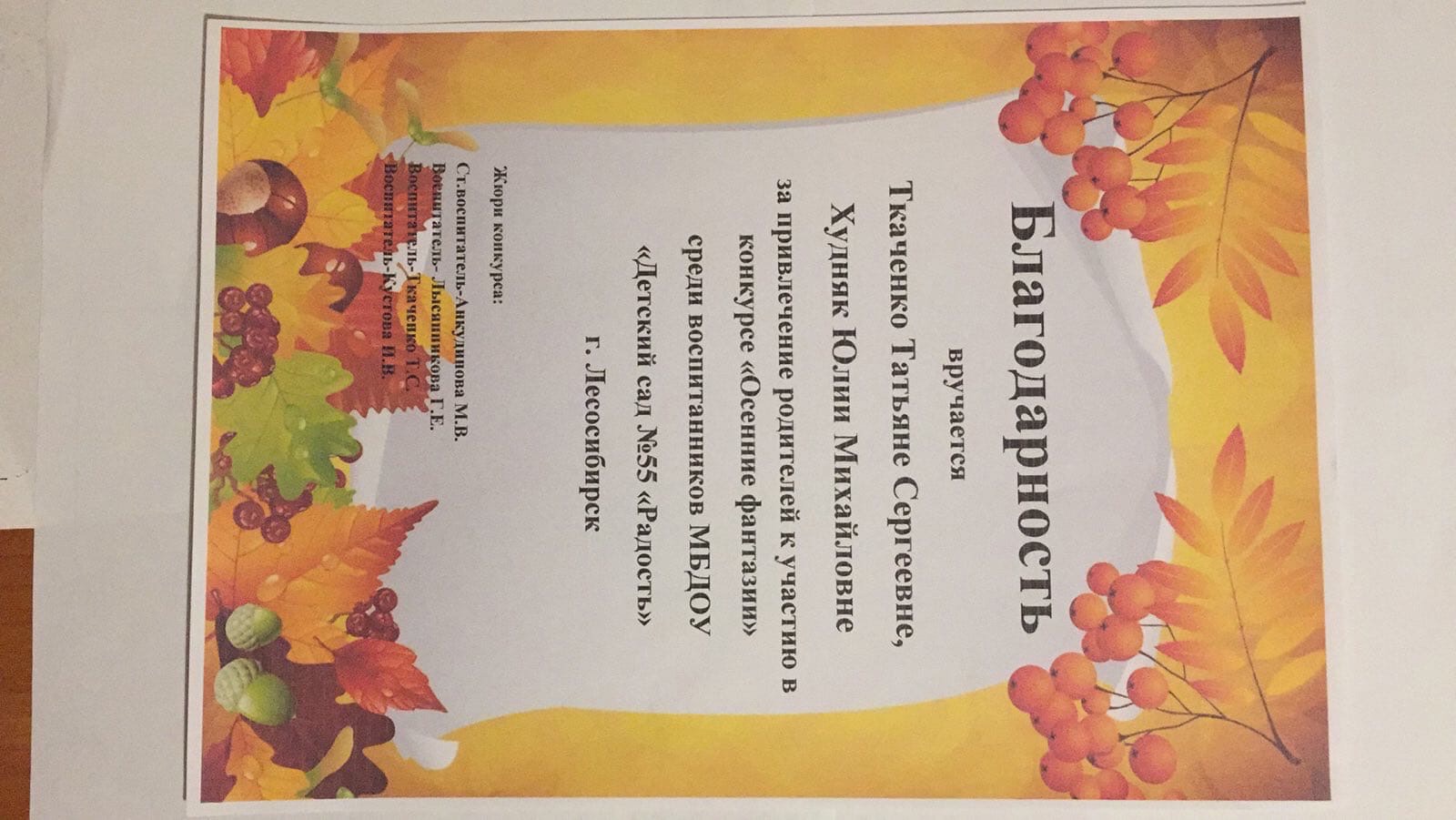 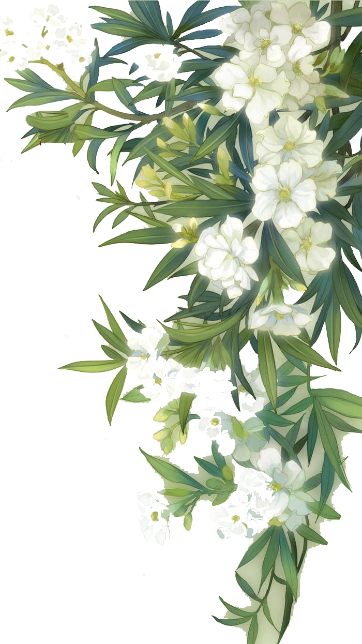 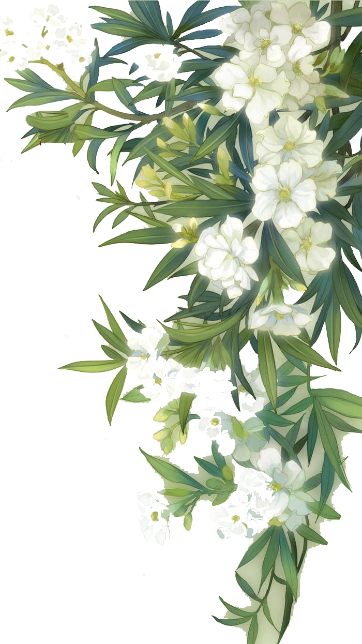 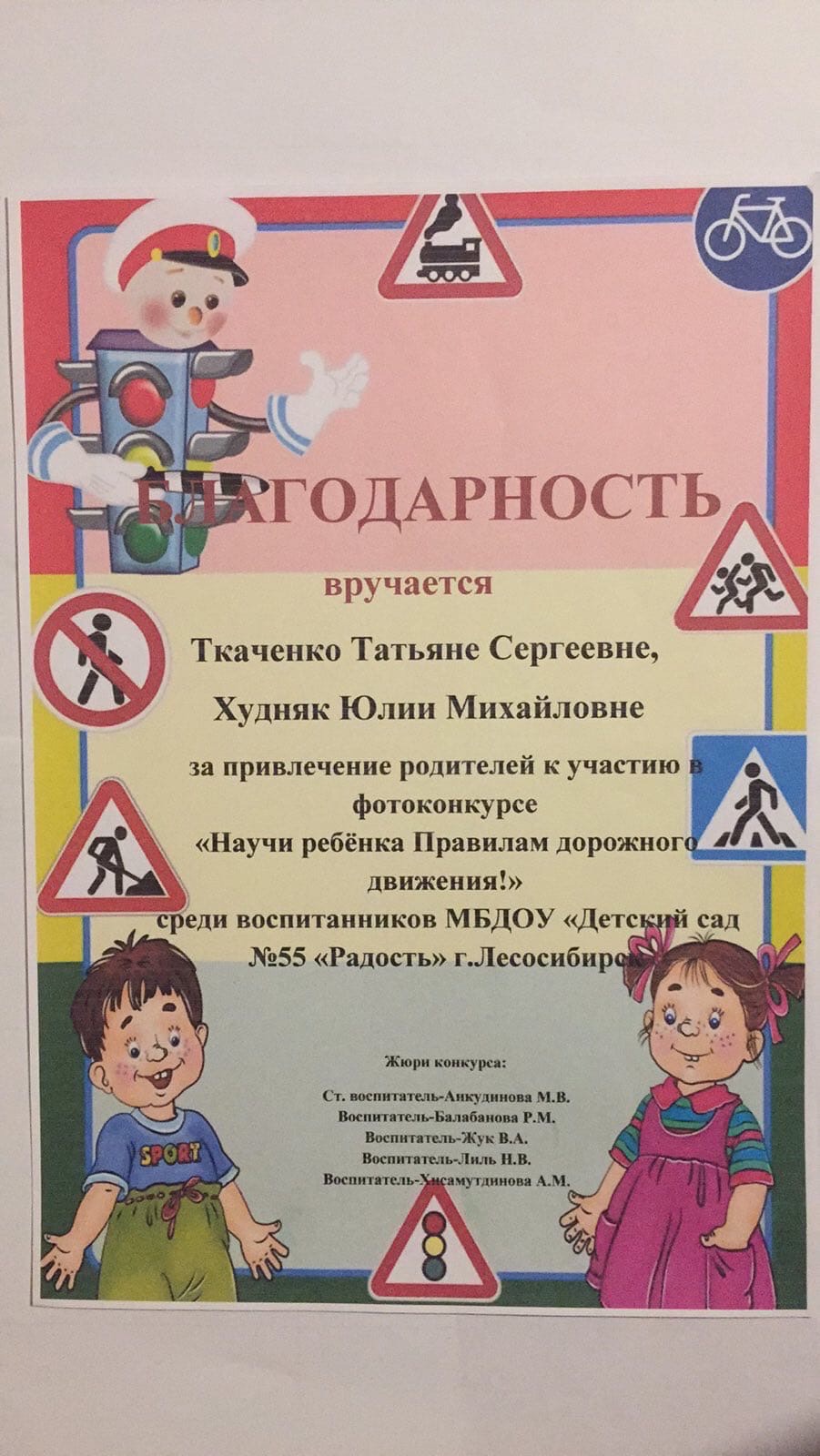 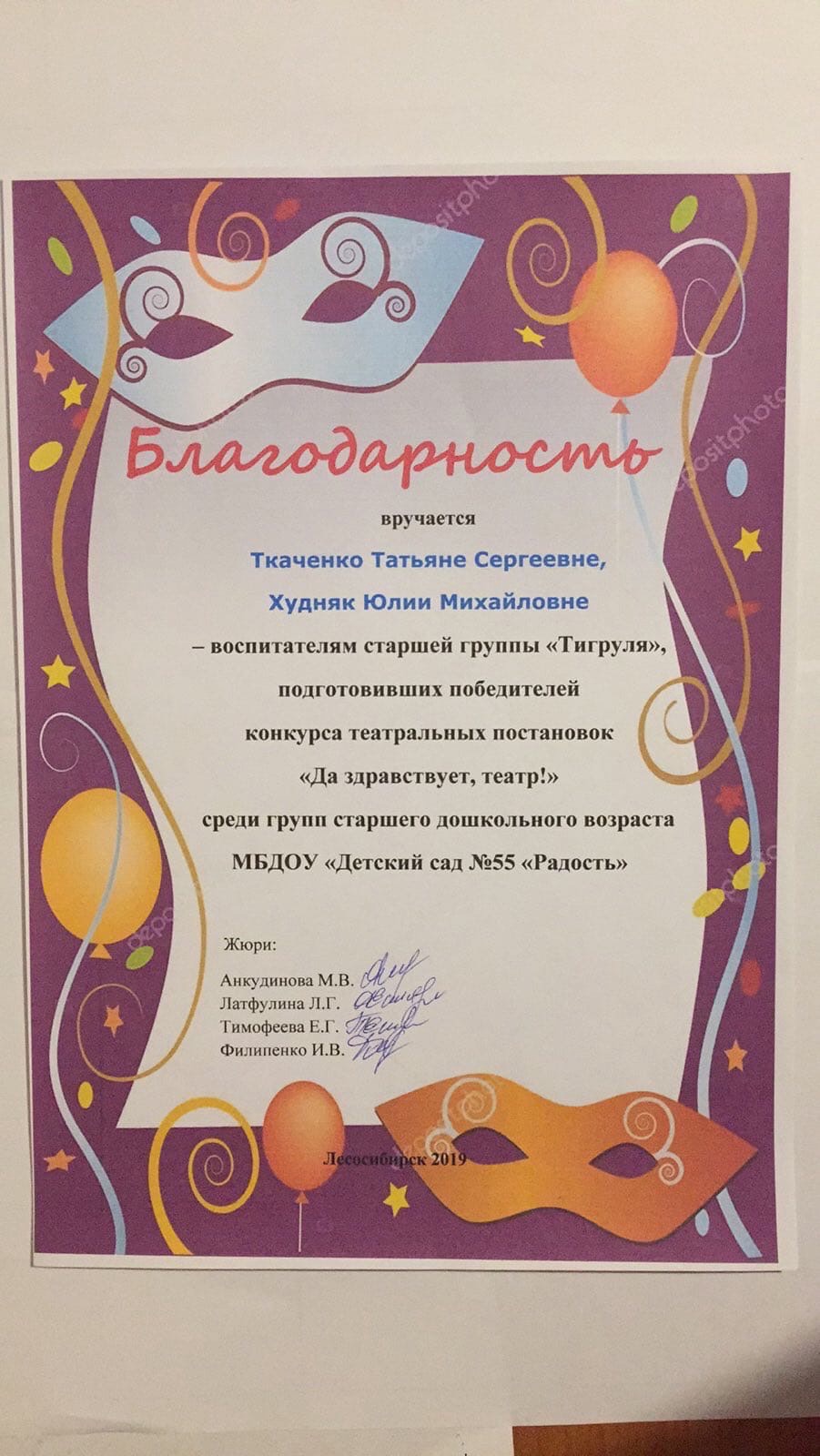 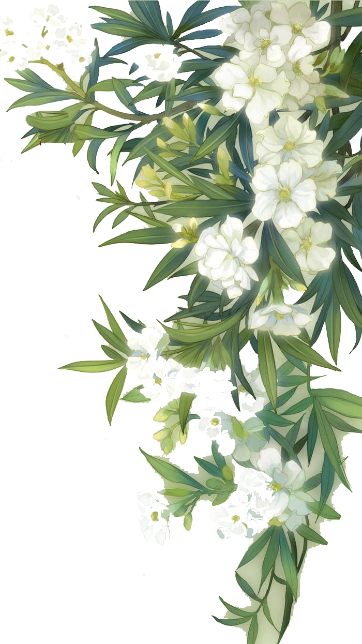 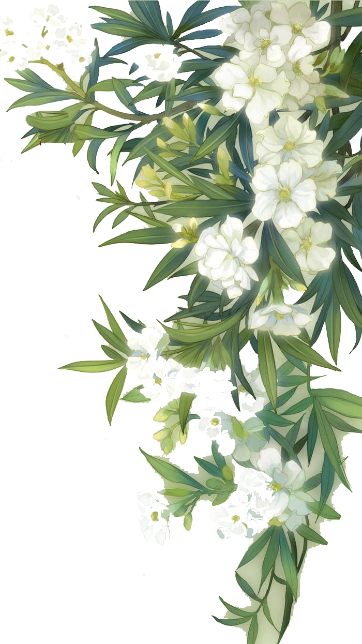 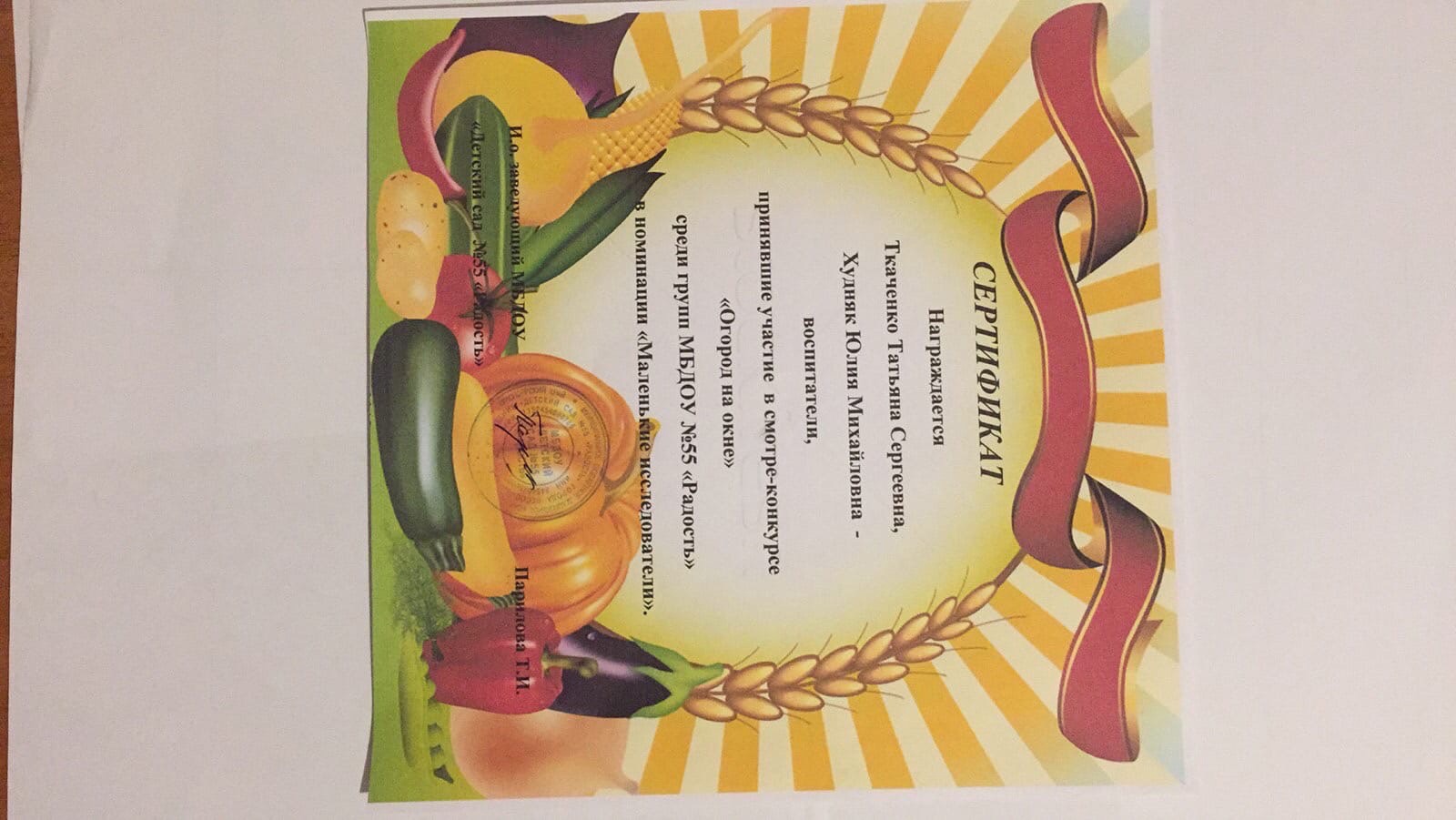 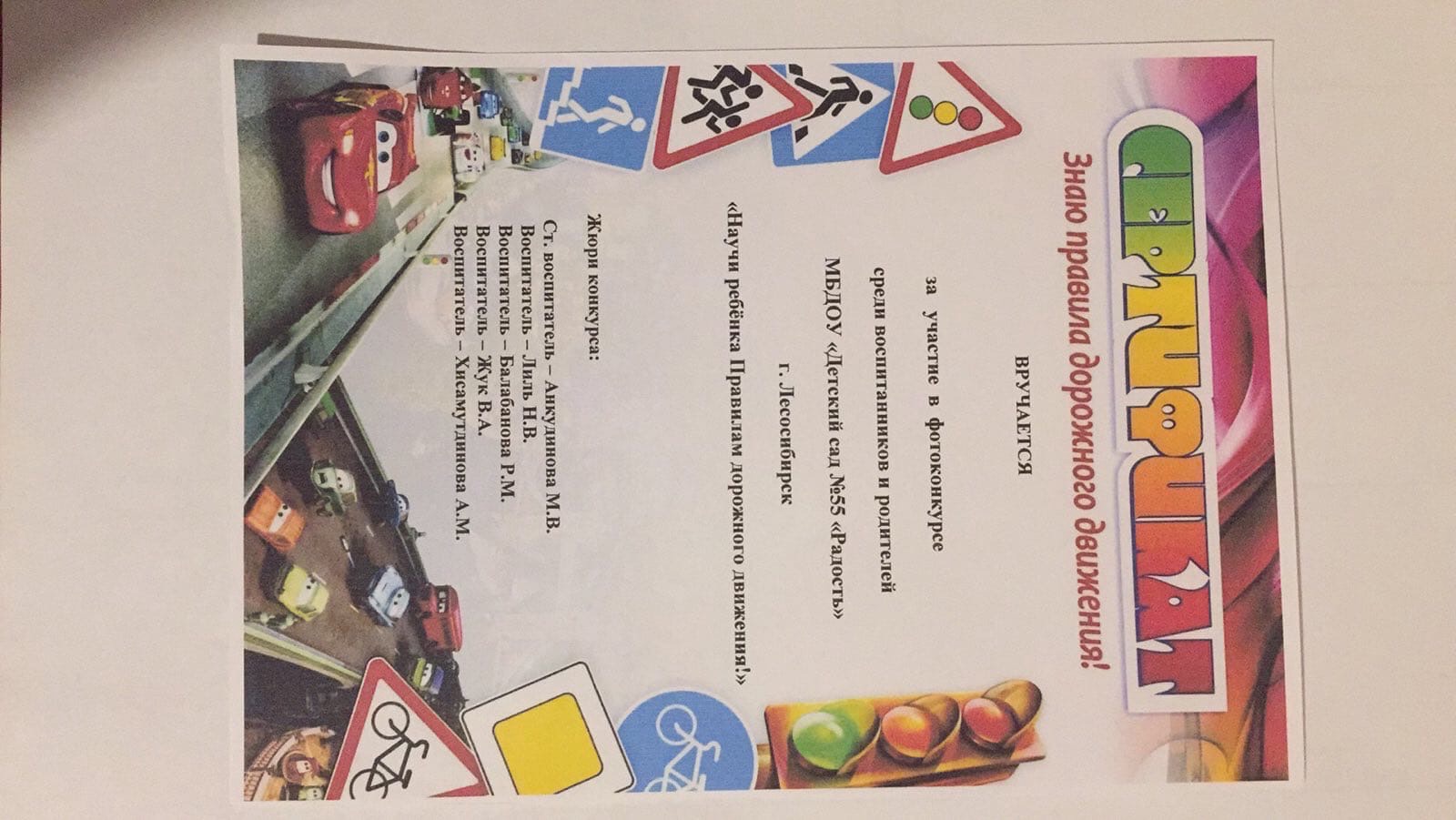 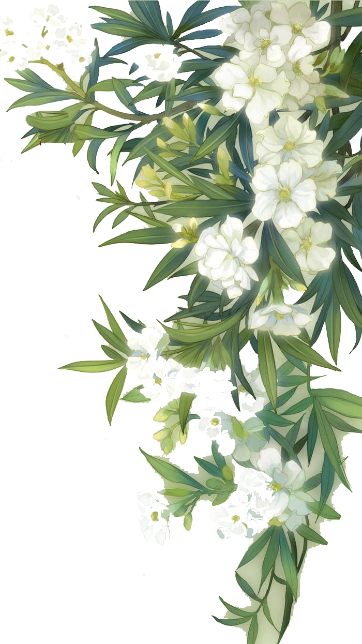 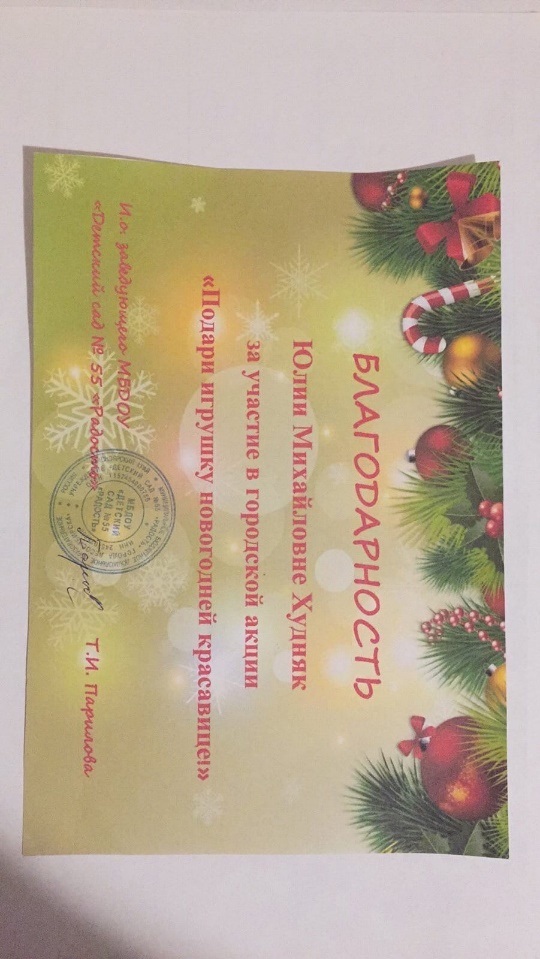 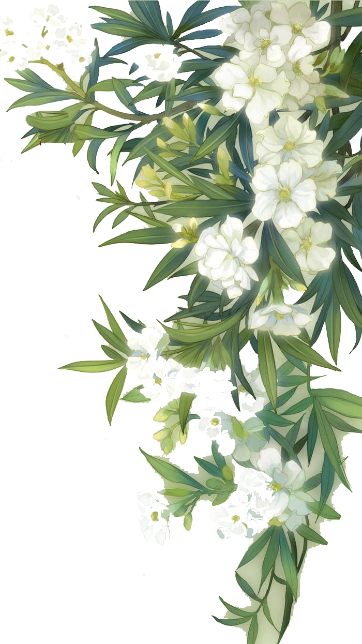 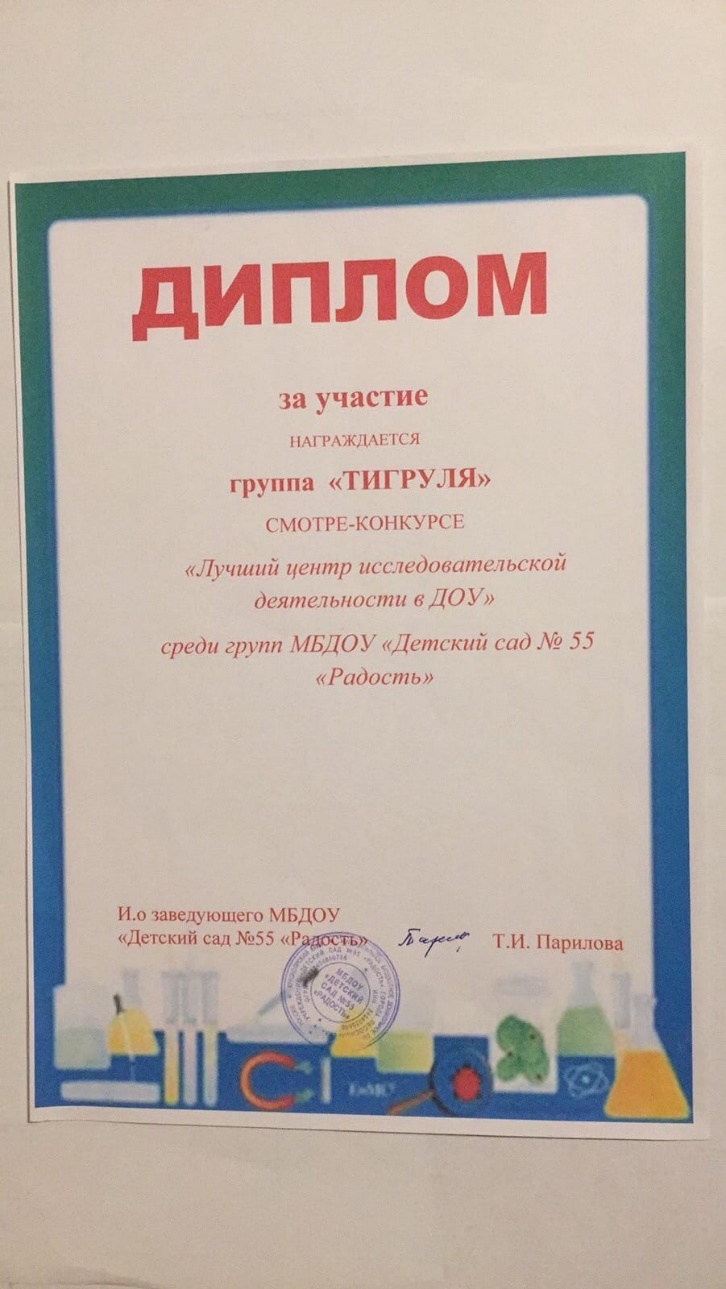 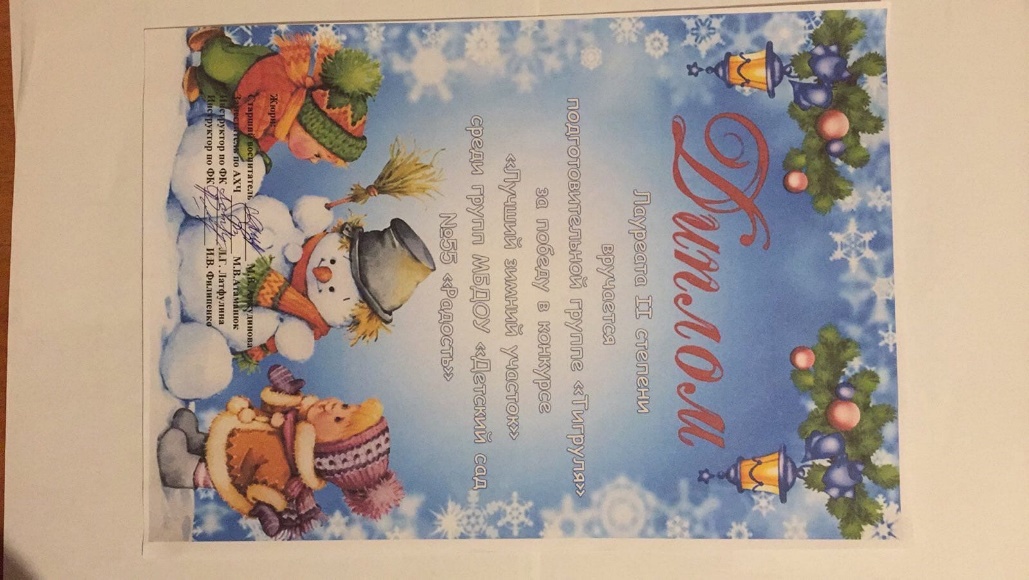 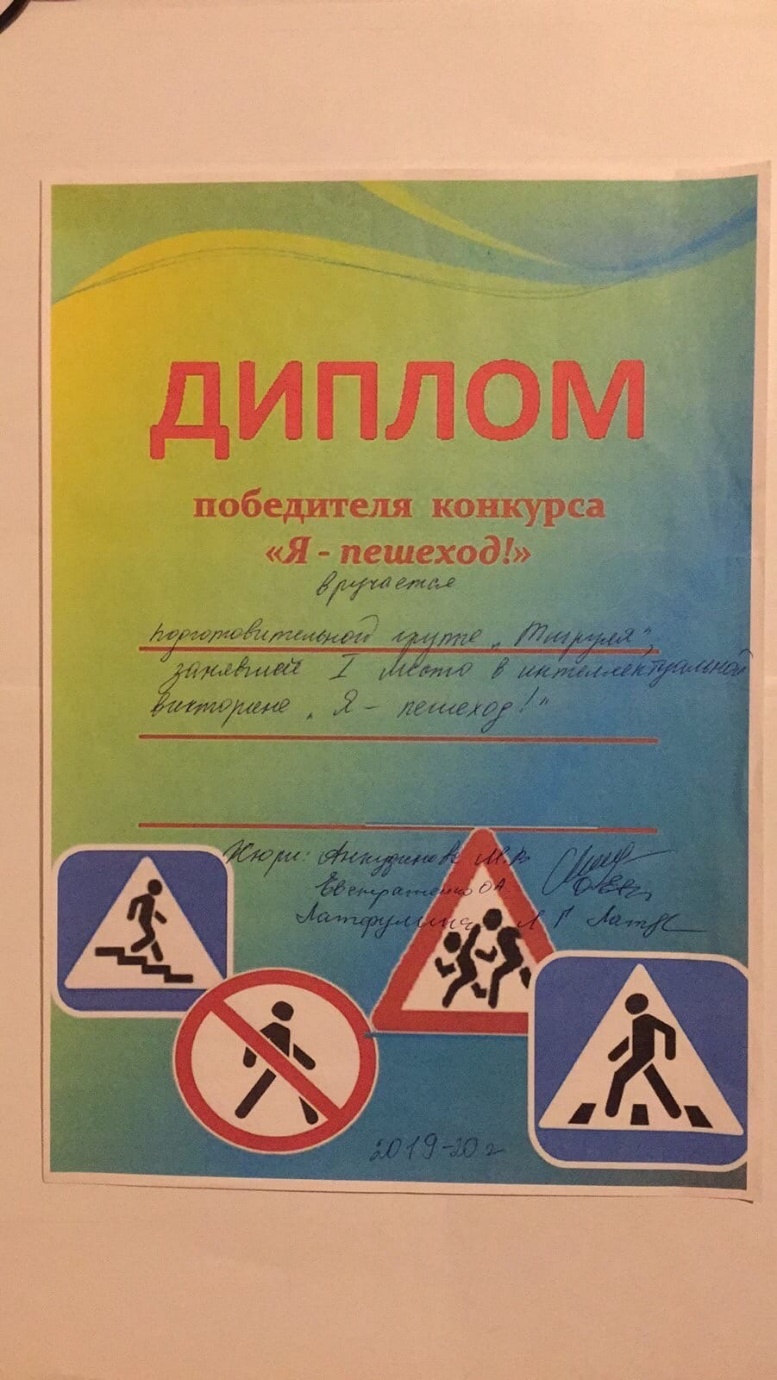 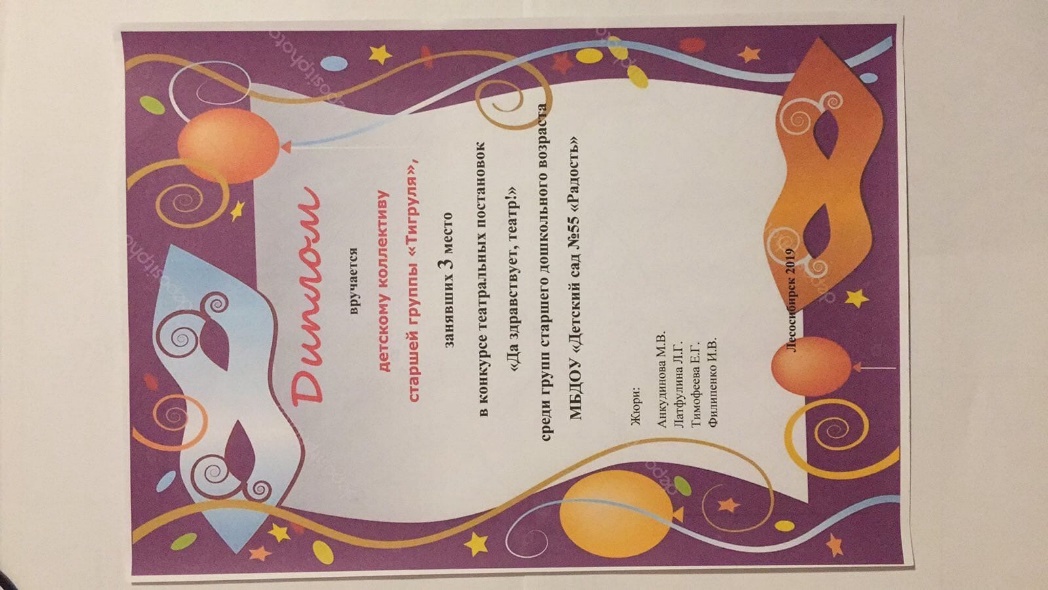 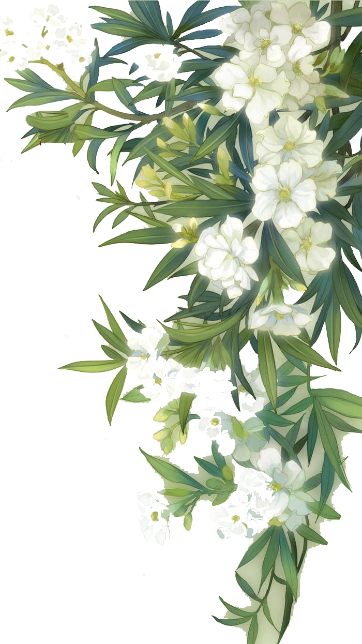 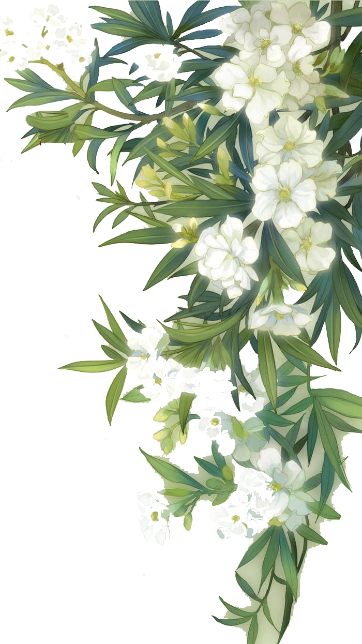 Участие в международных, всероссийских конкурсах
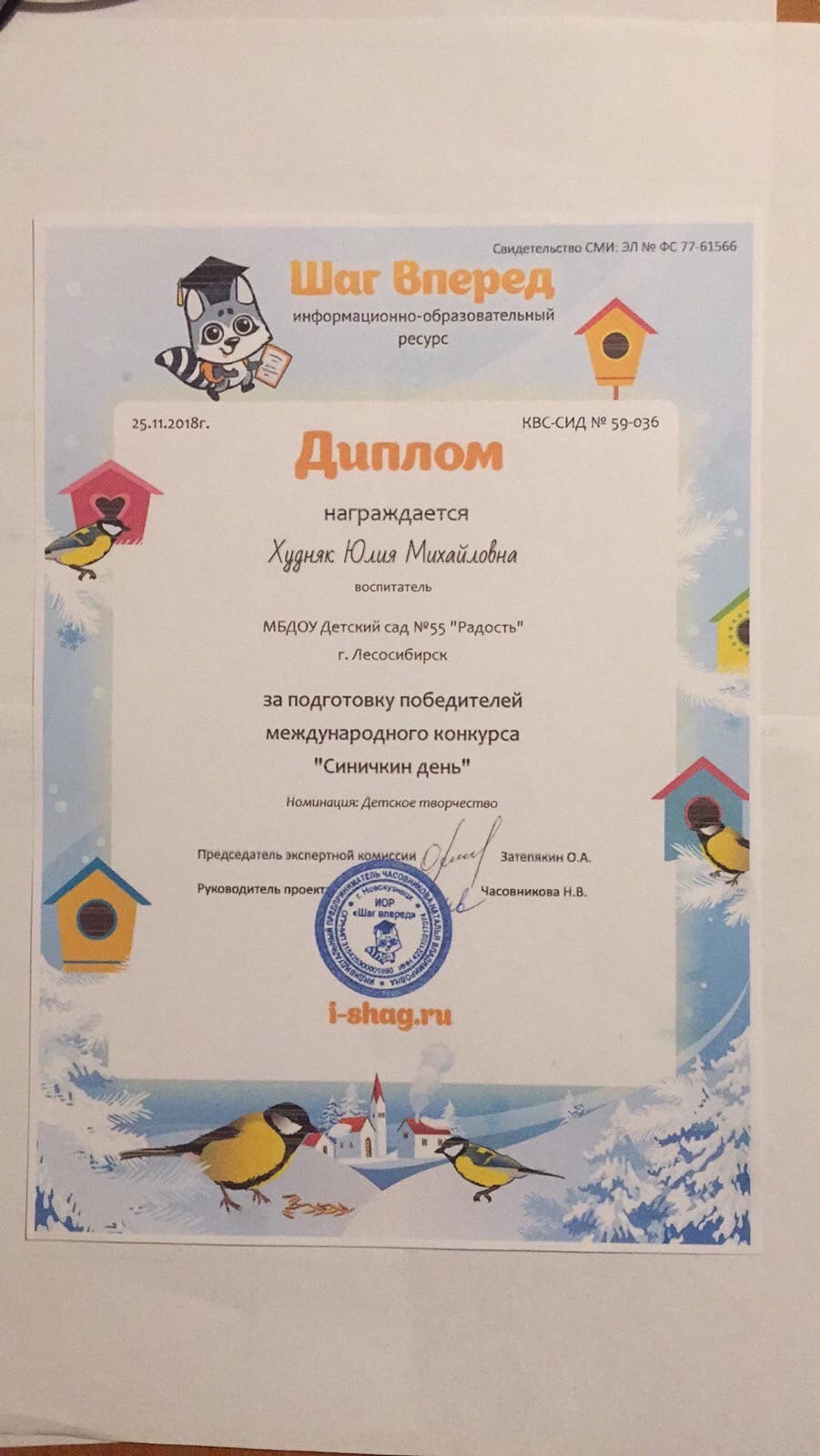 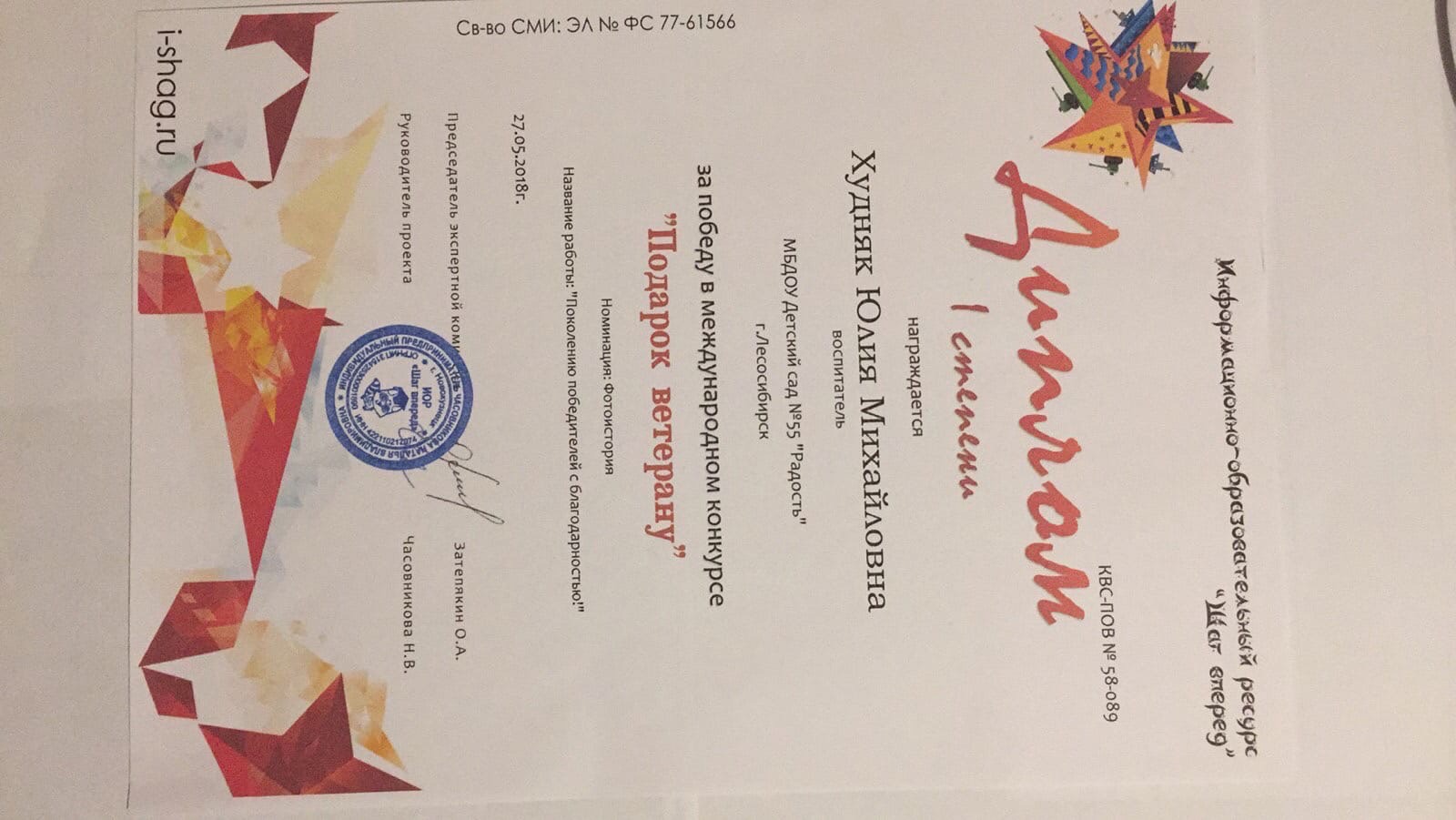 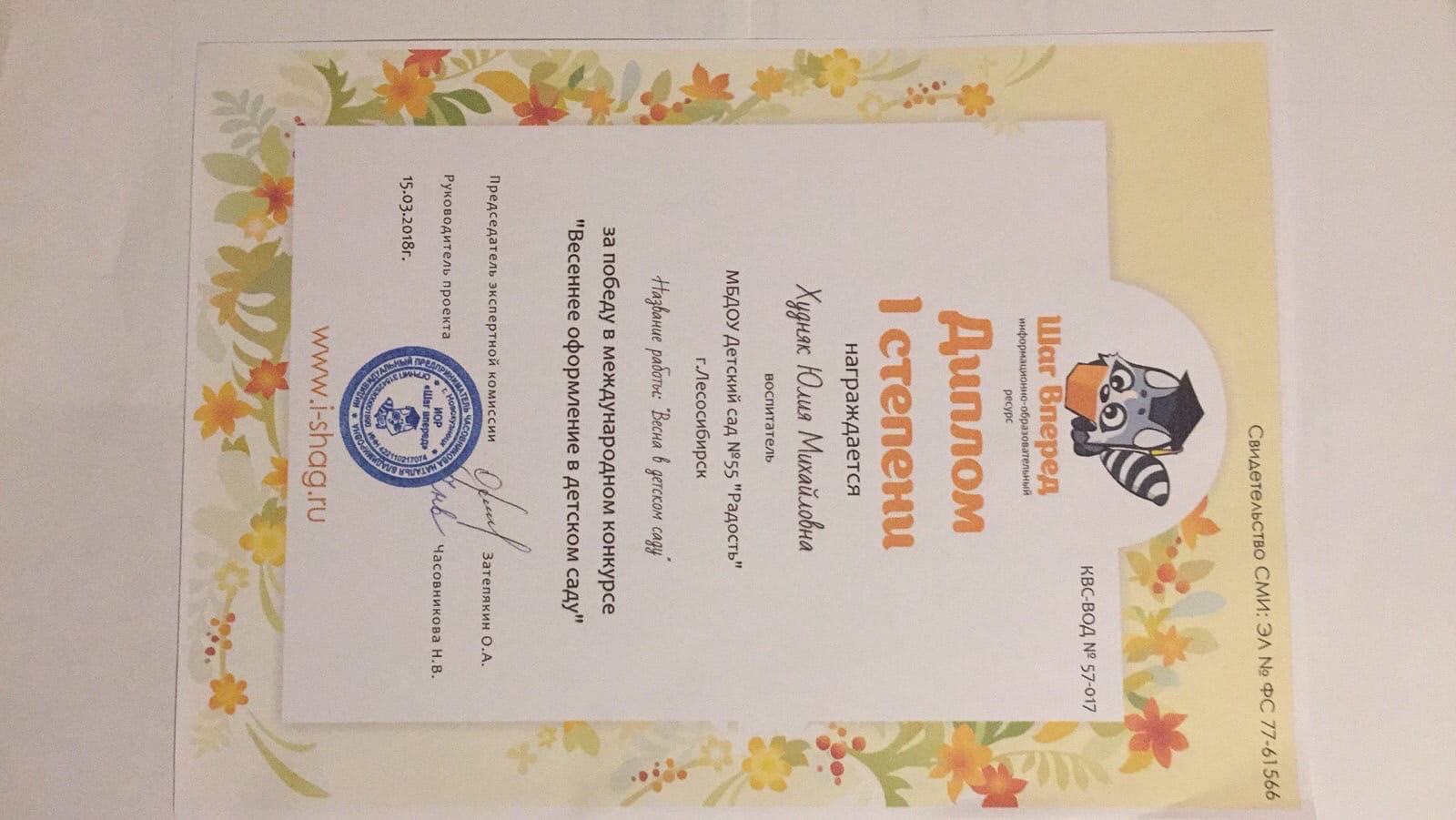 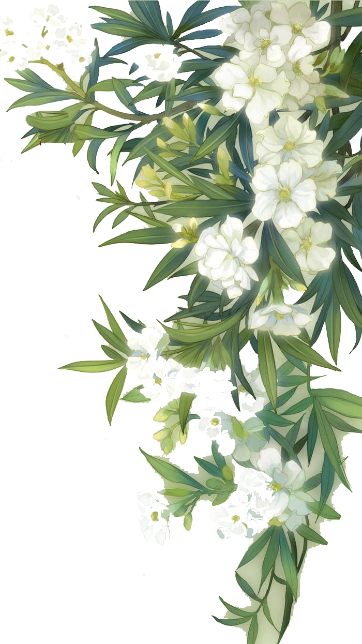 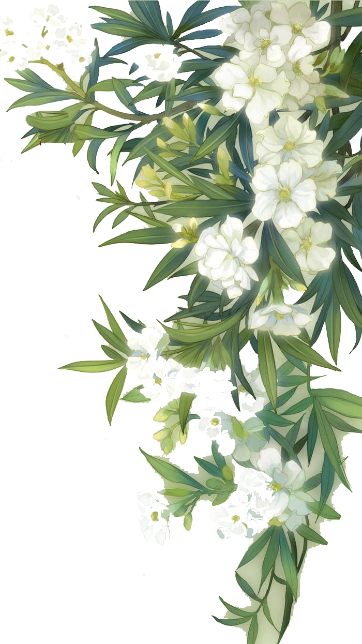 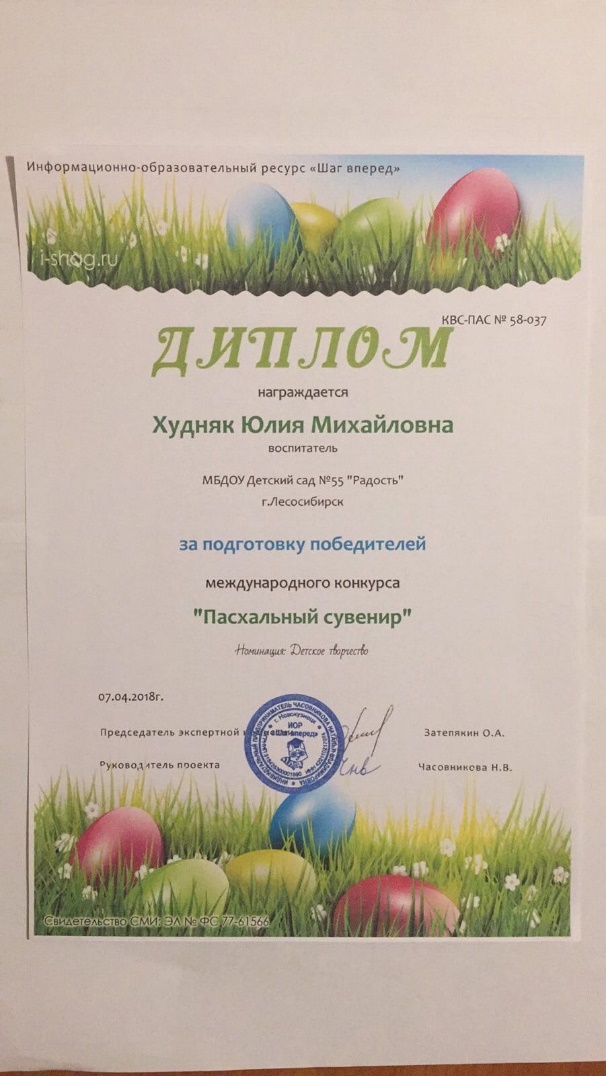 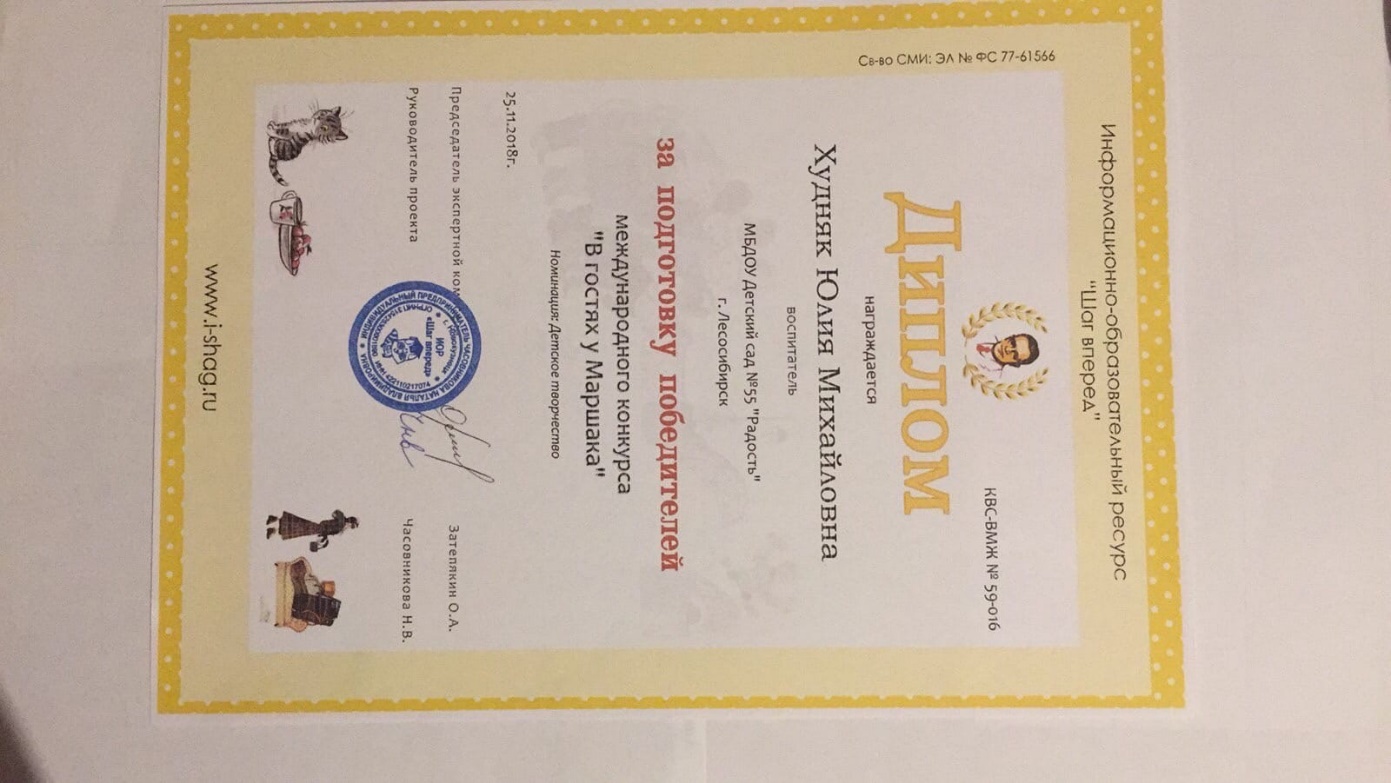 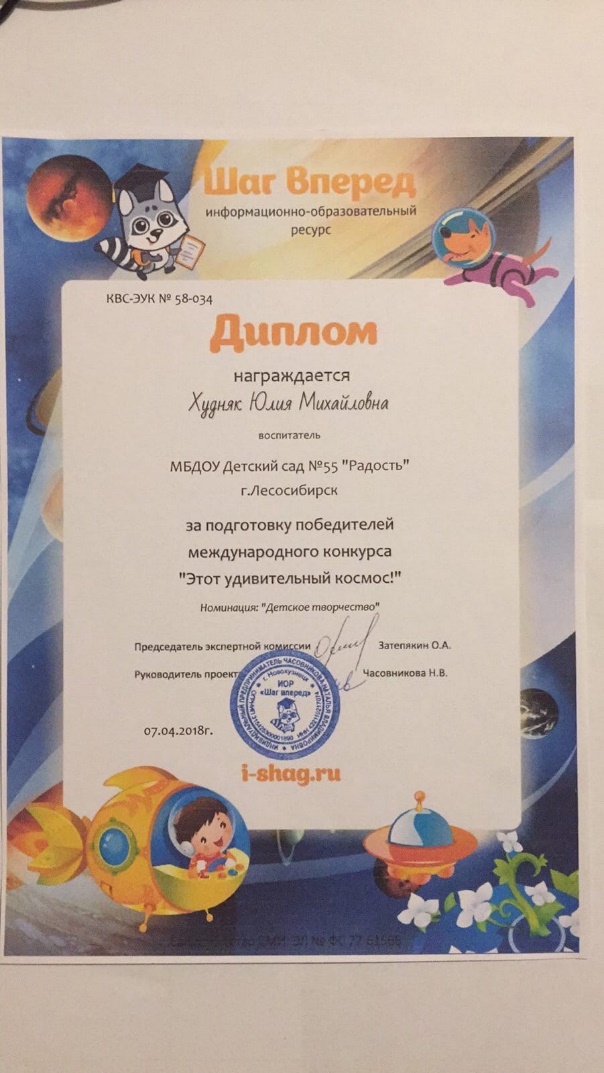 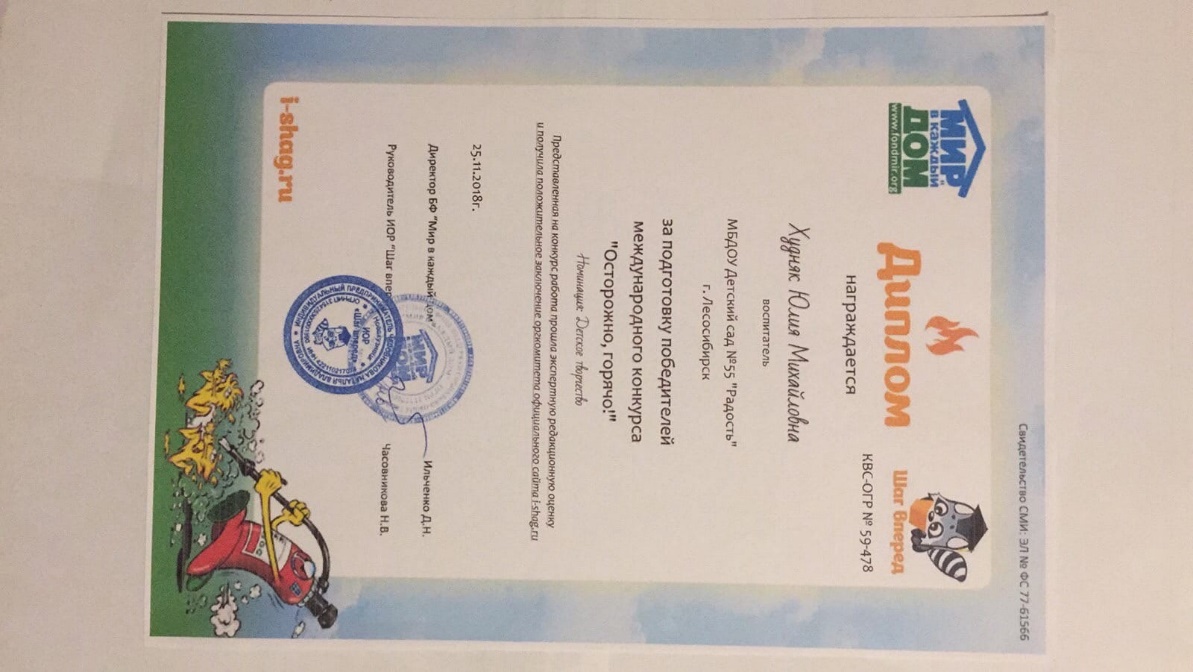 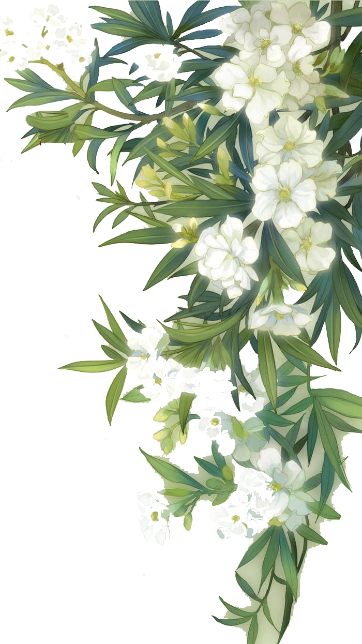 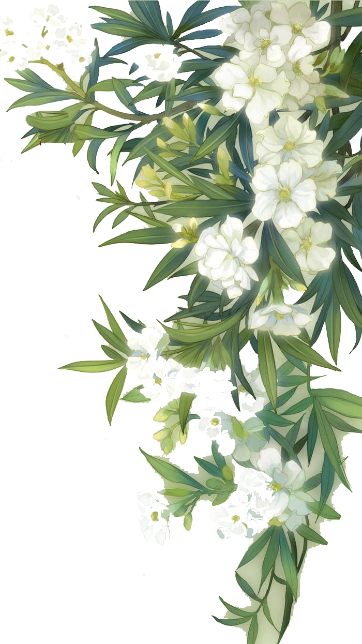 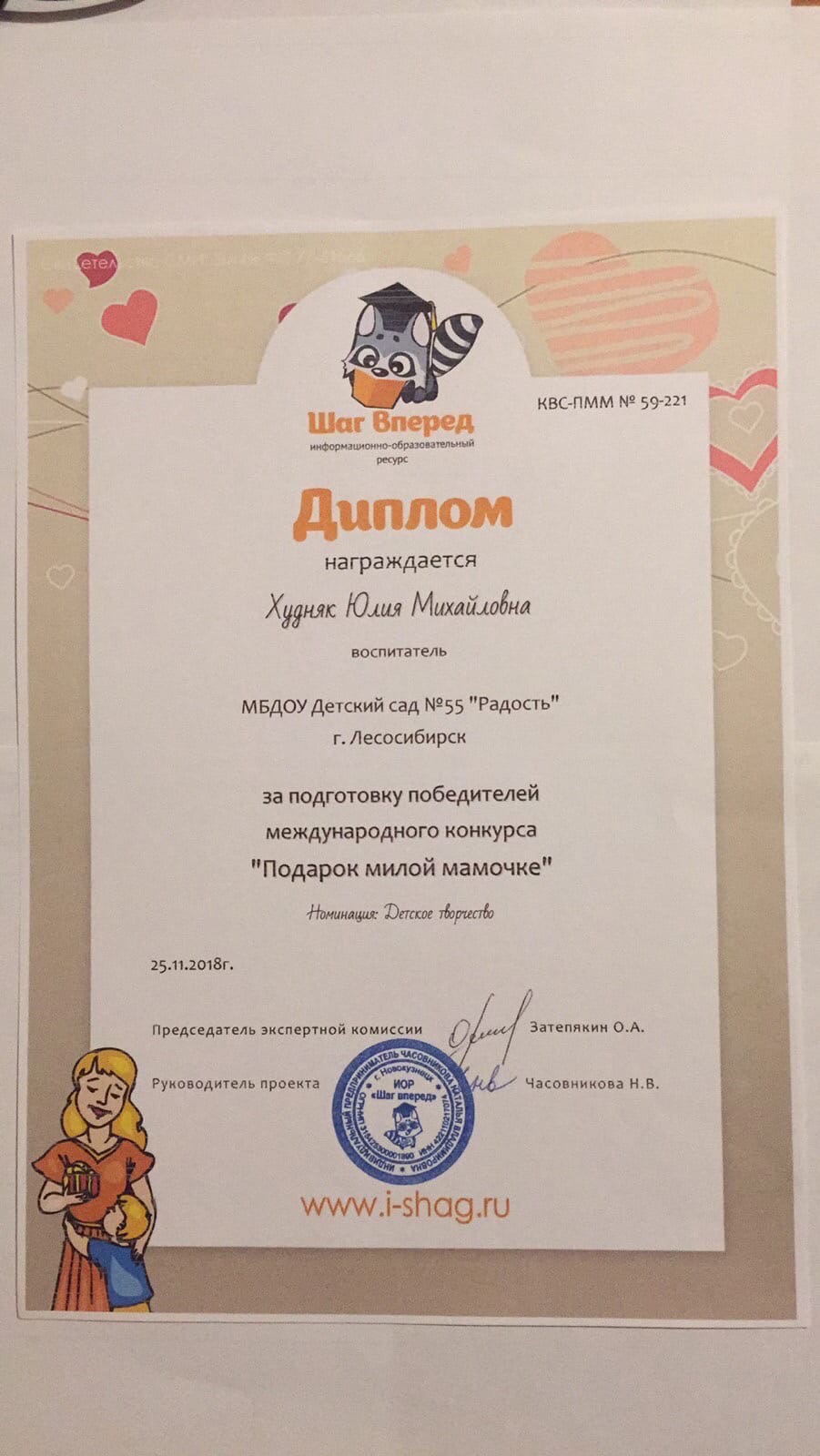 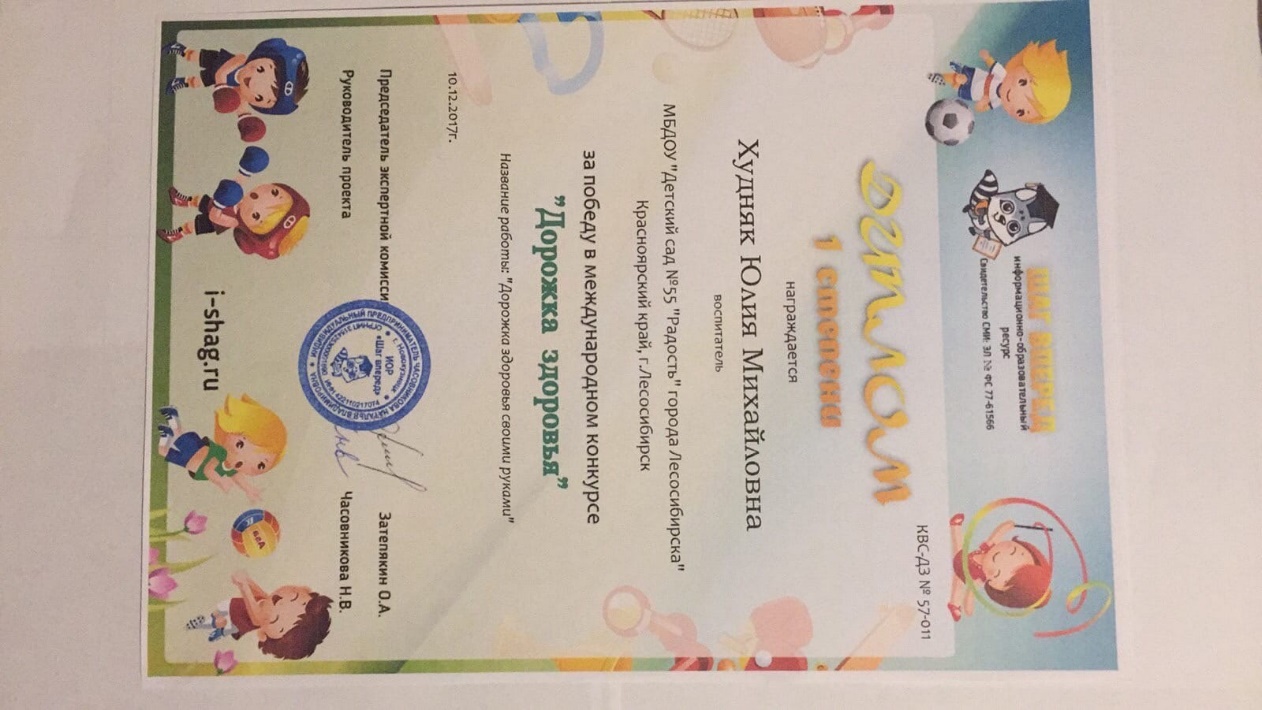 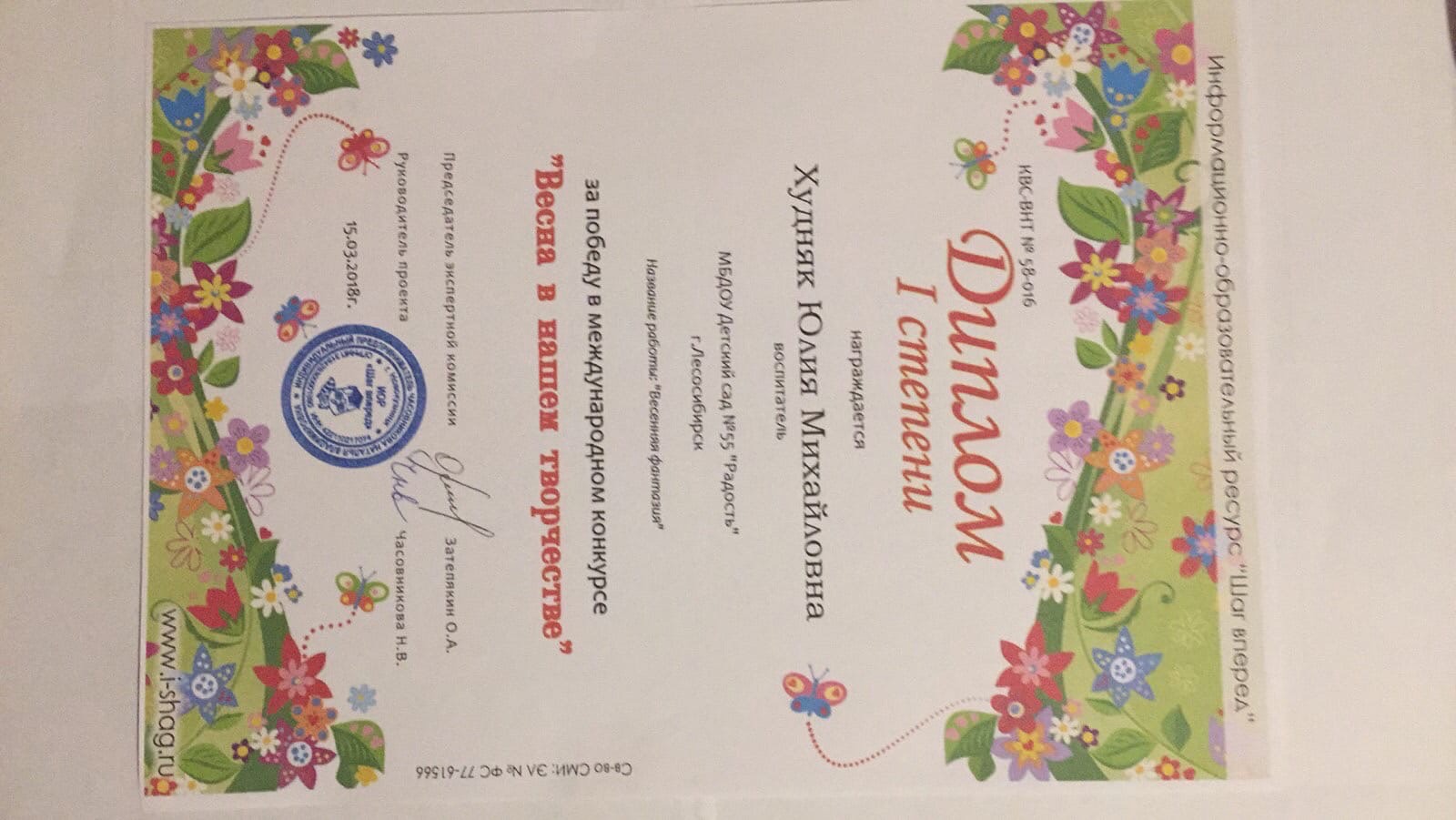 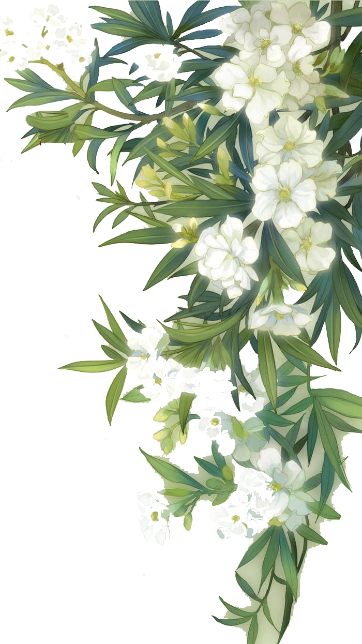 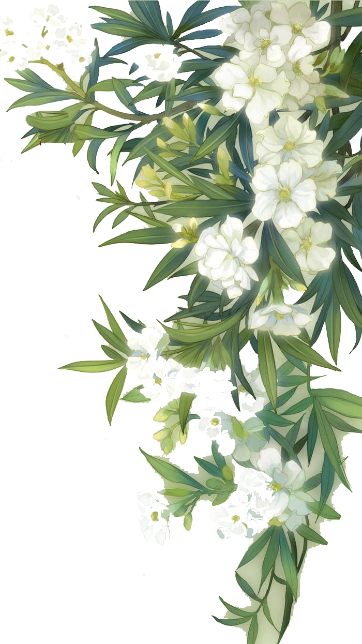 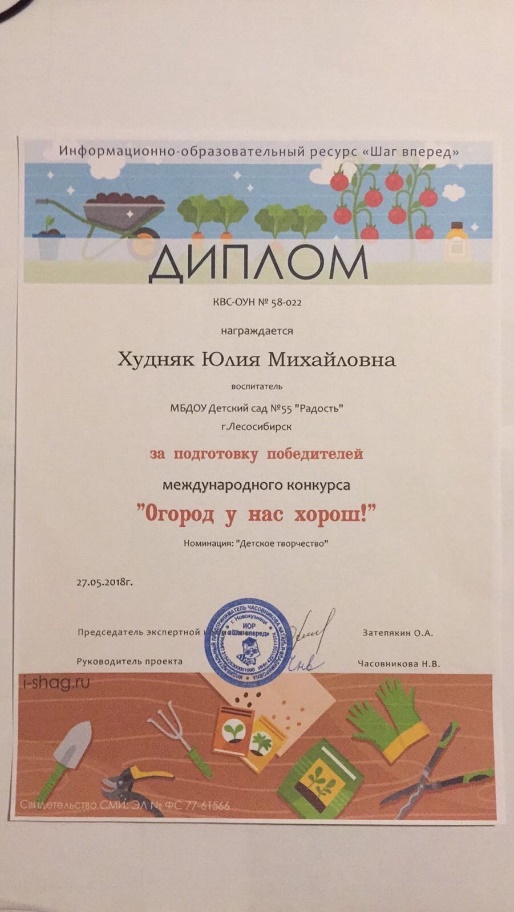 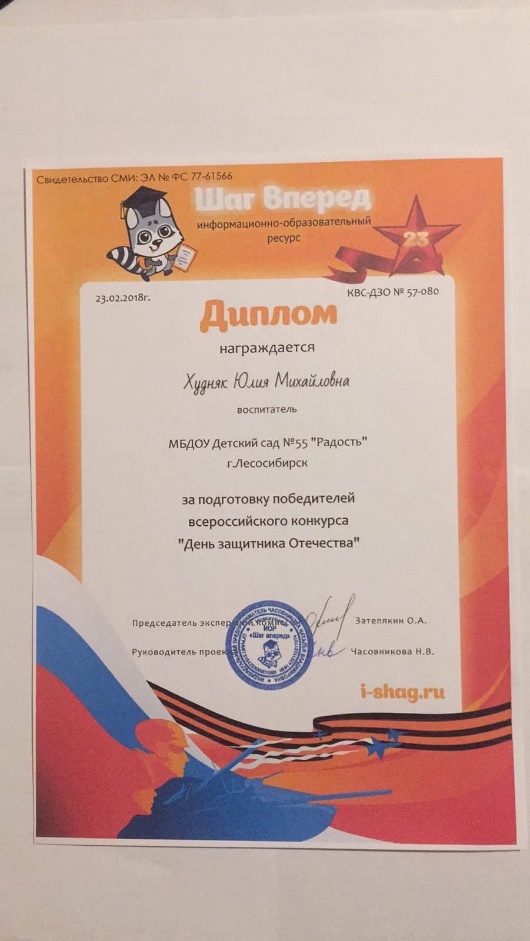 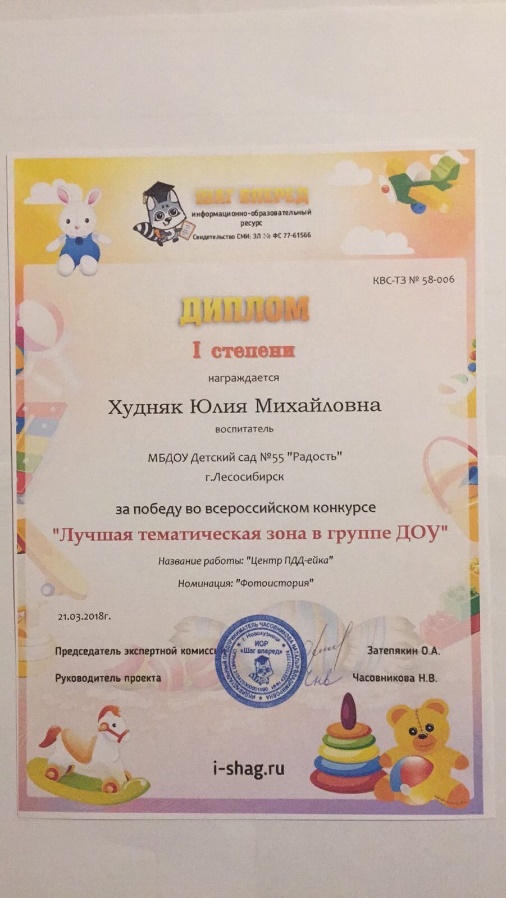 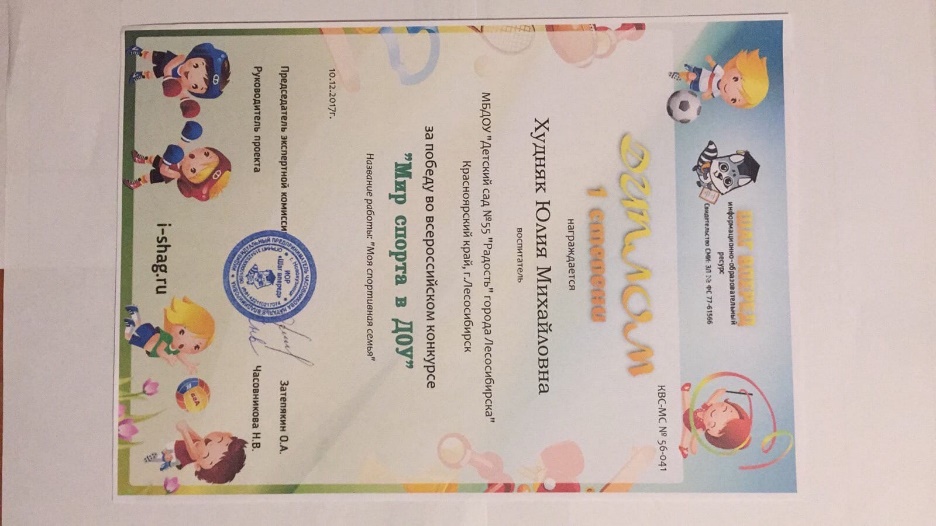 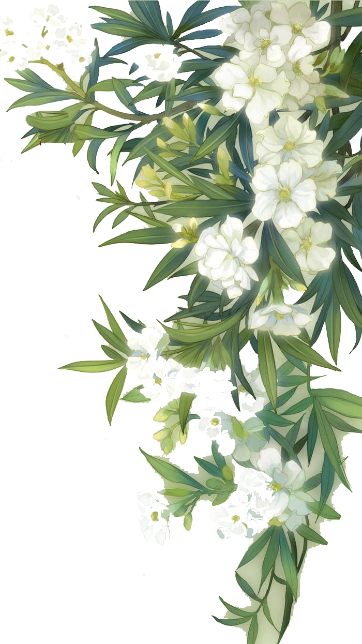 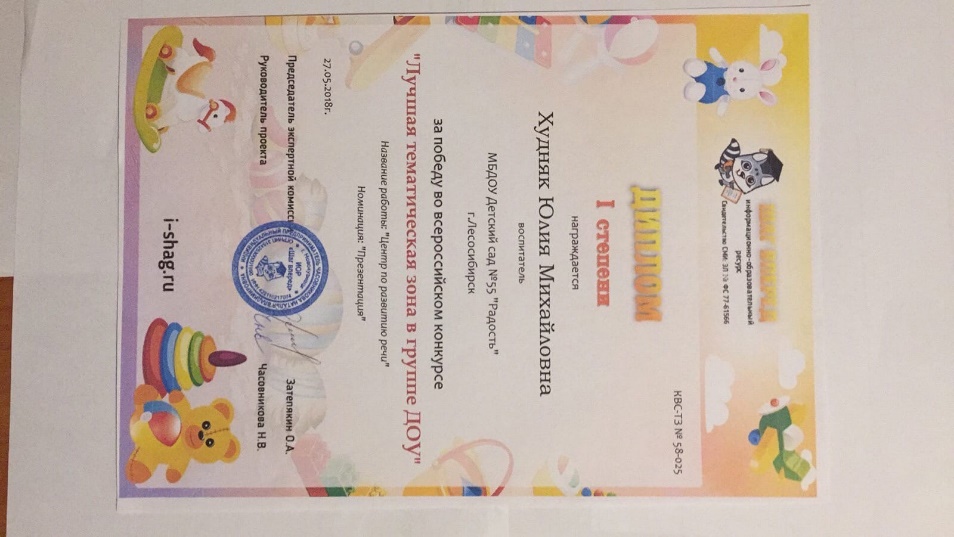 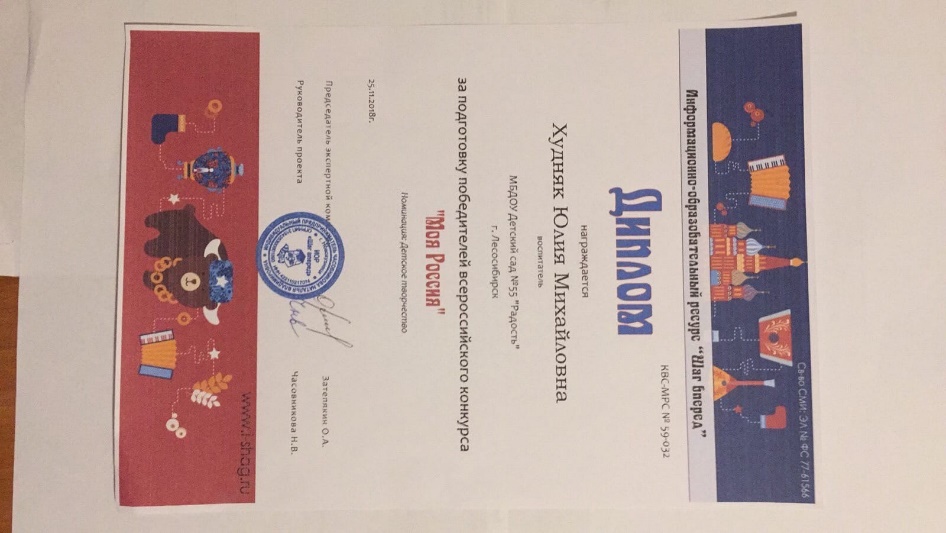 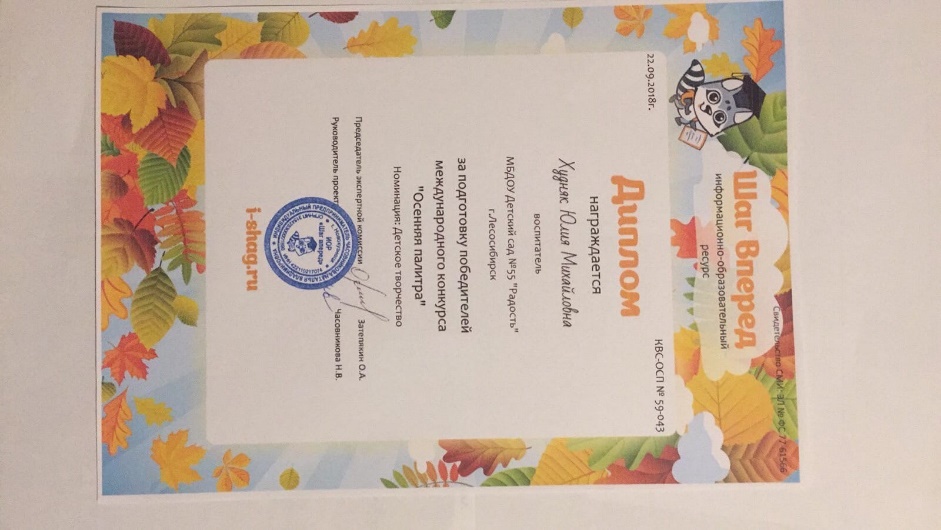 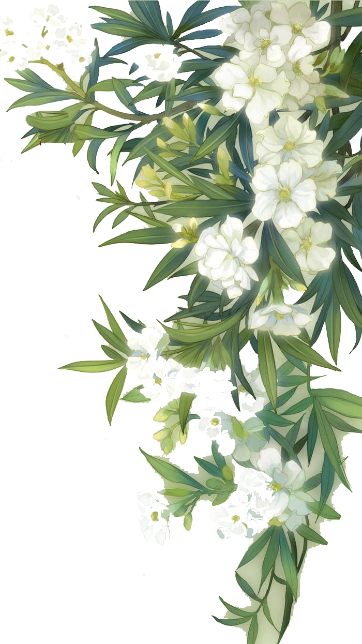 Мои публикации
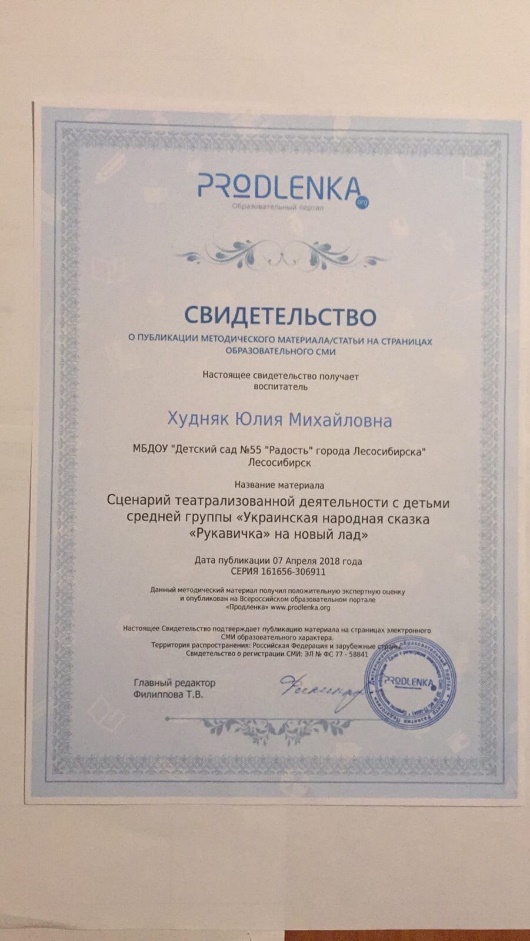 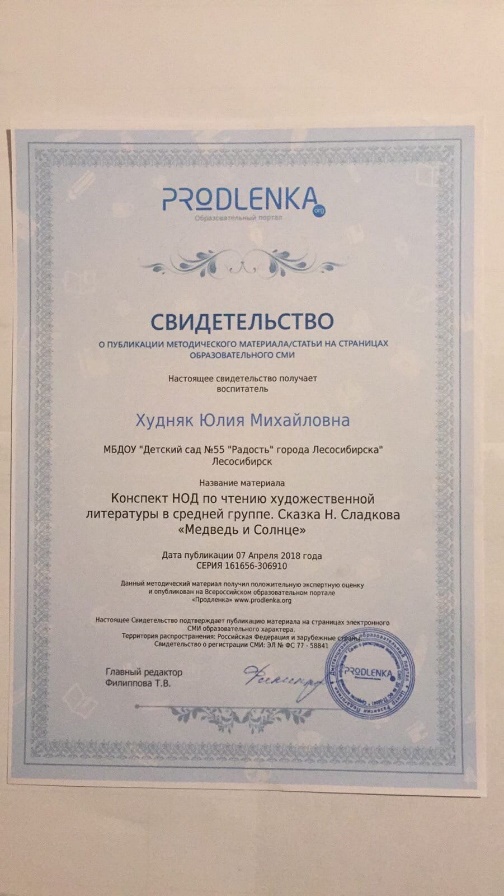 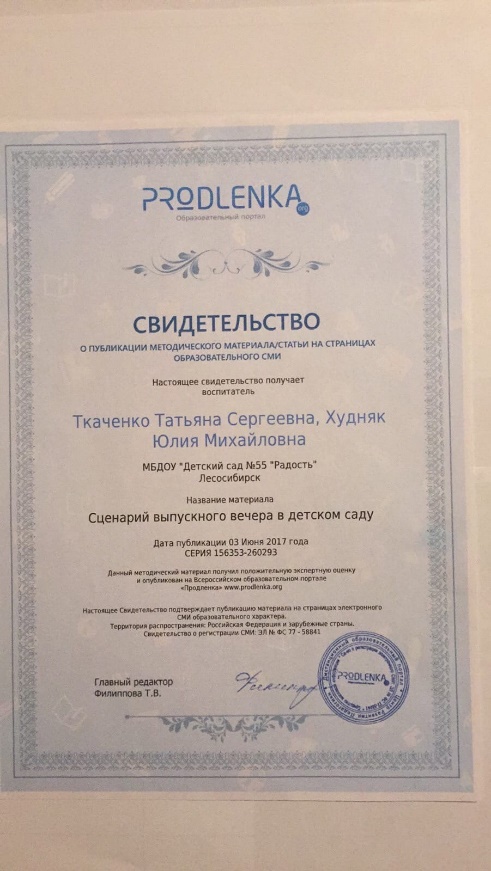 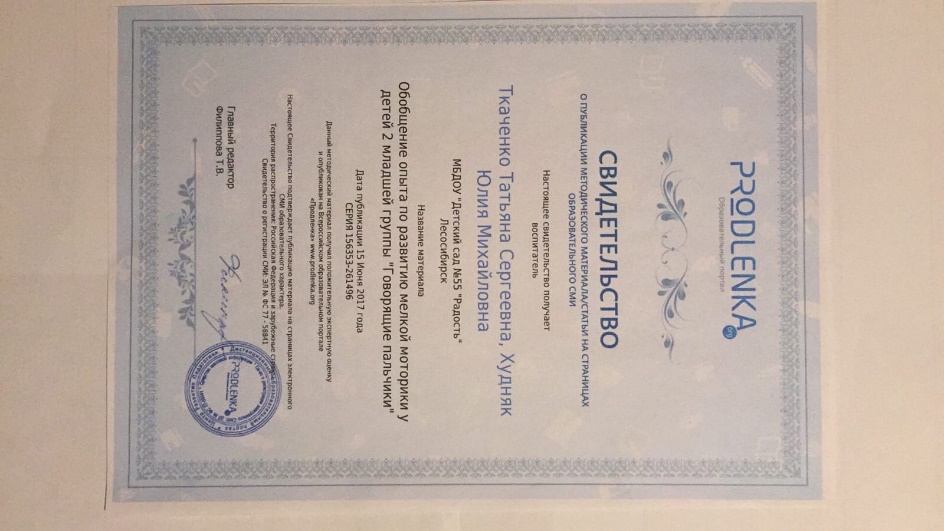 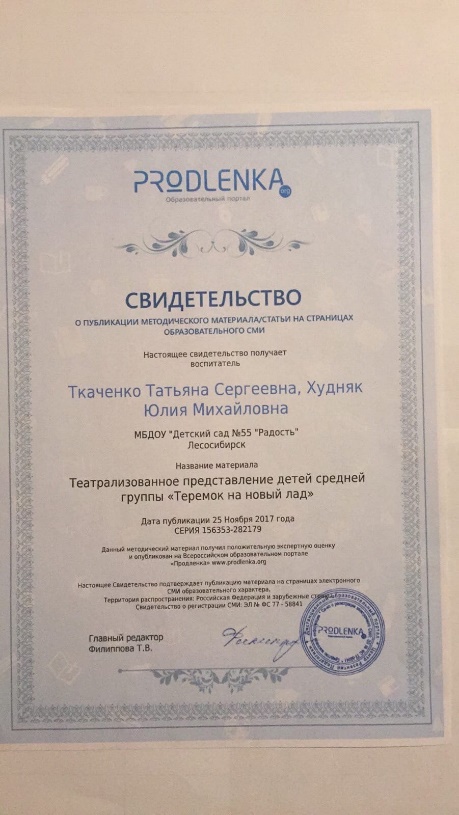 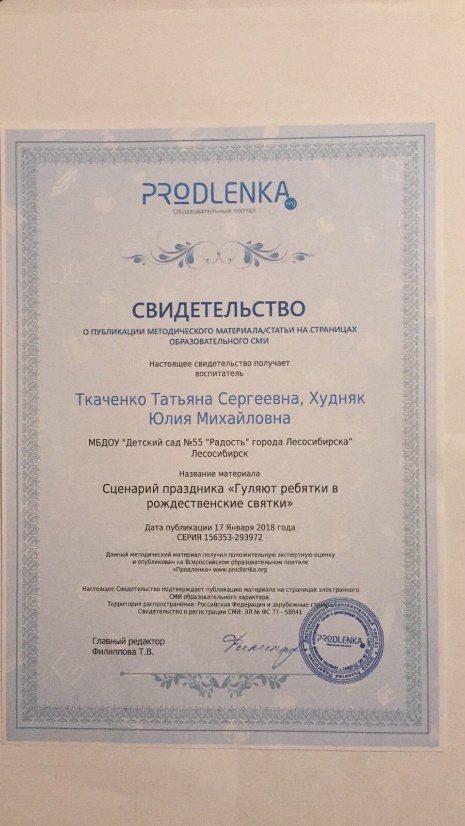 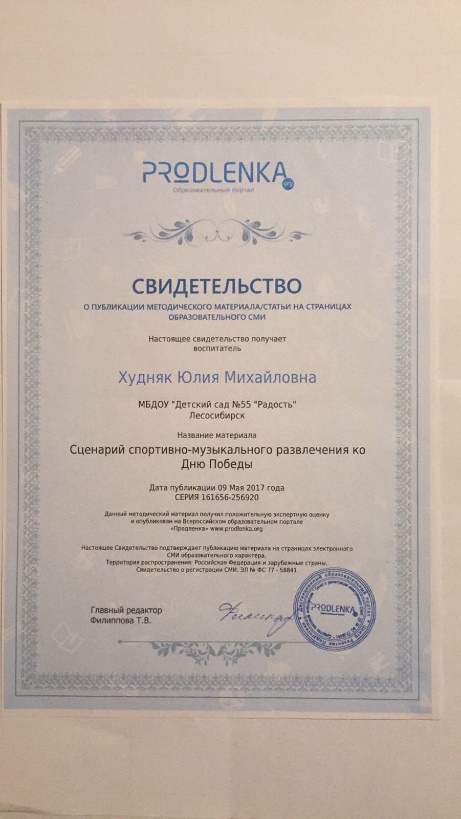 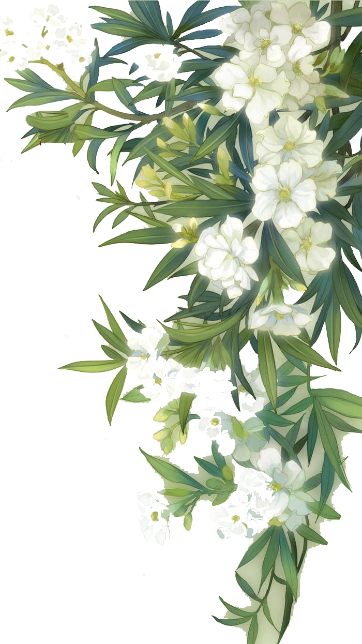 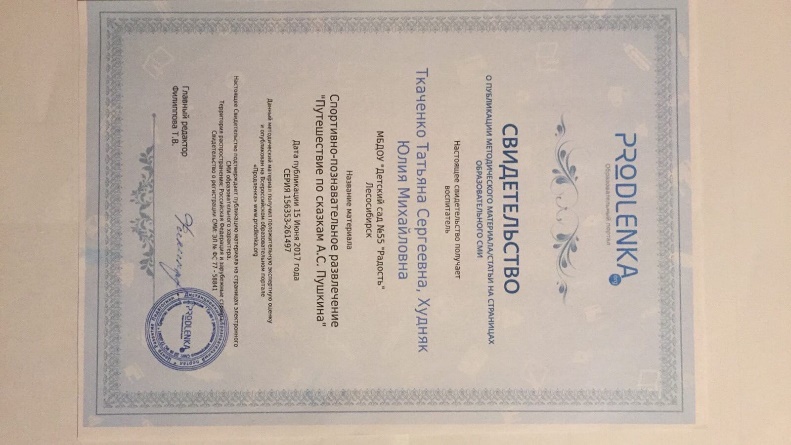 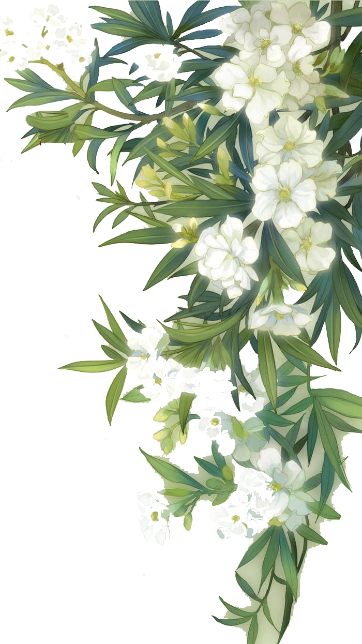 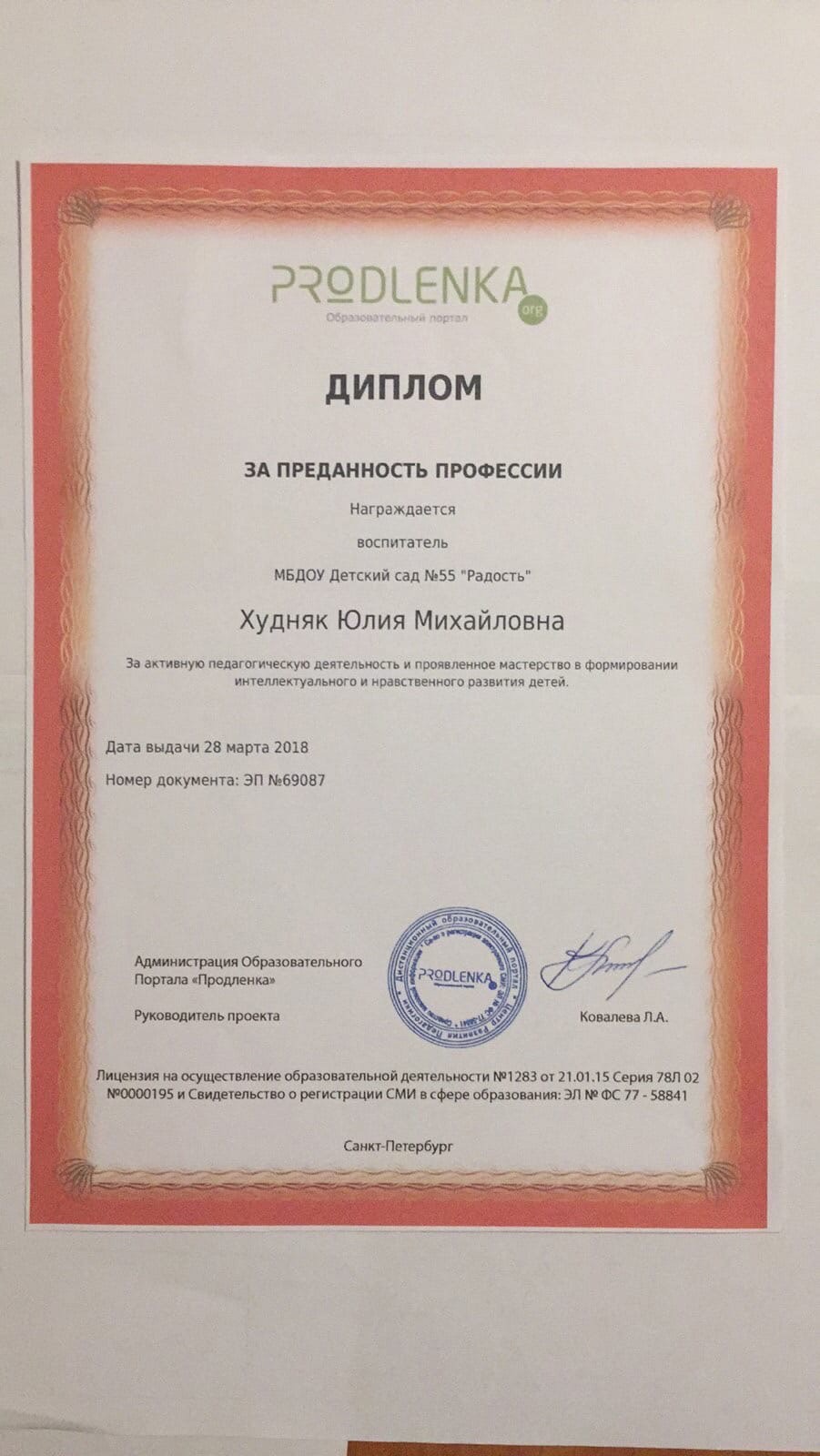 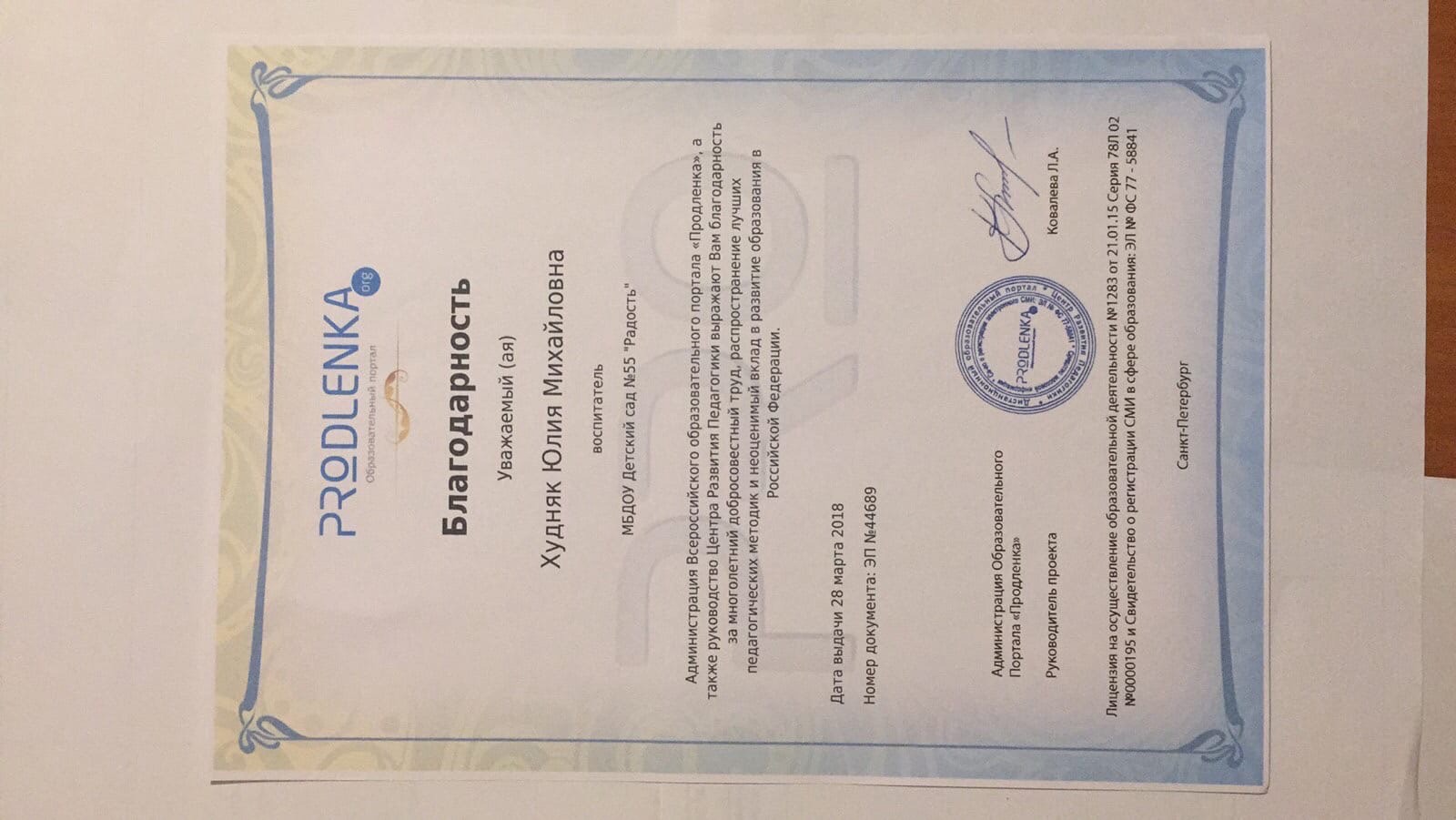 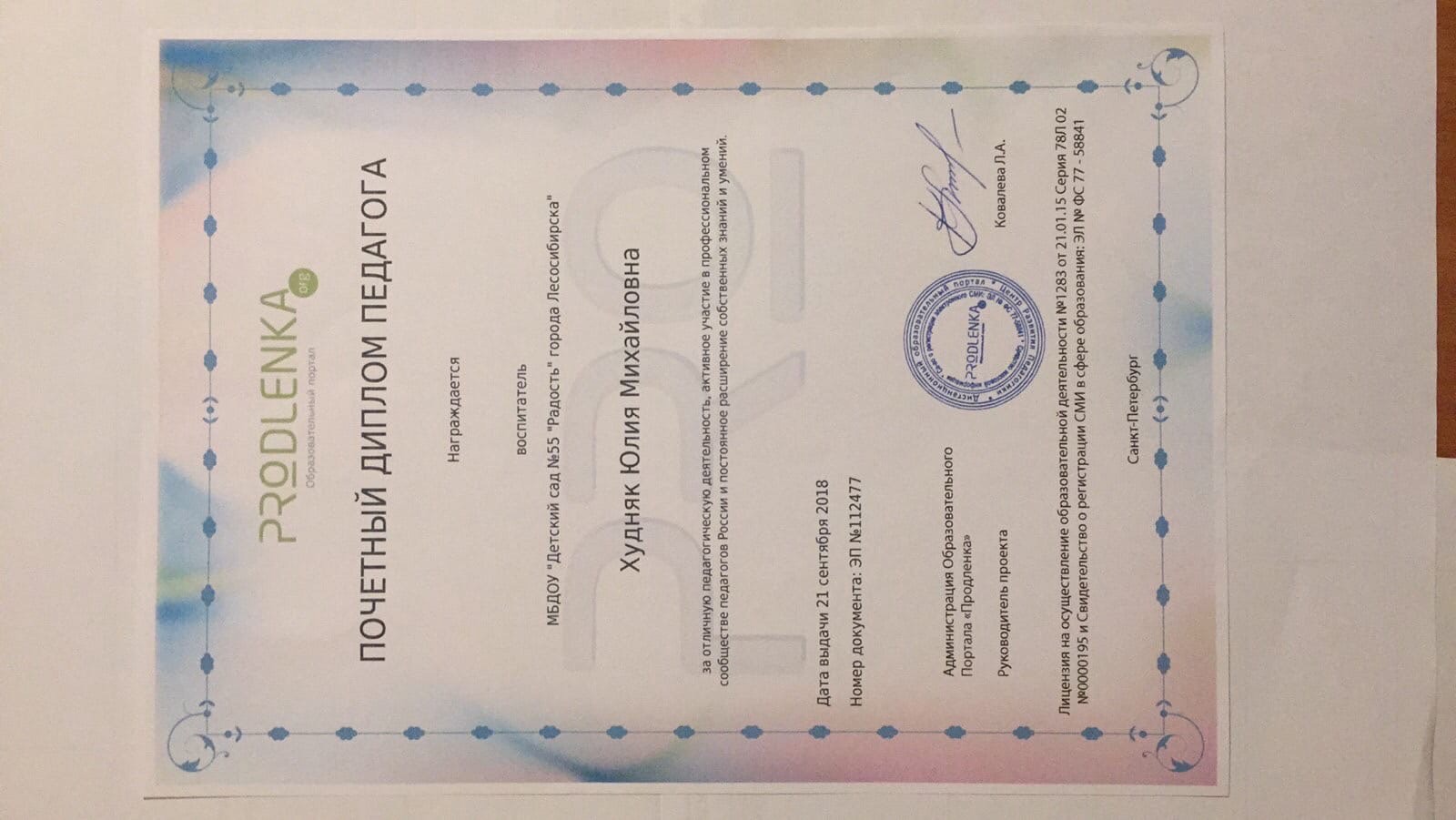 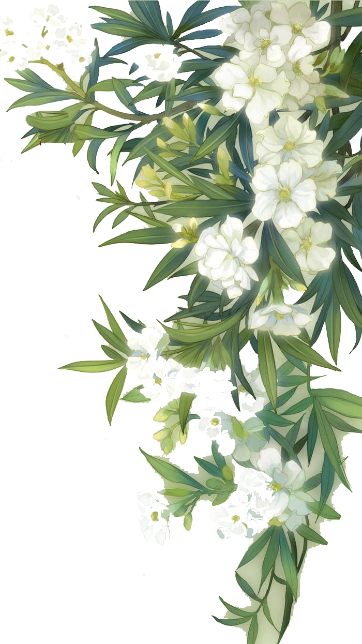 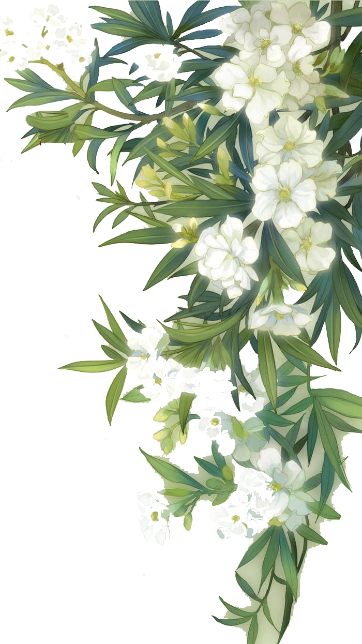 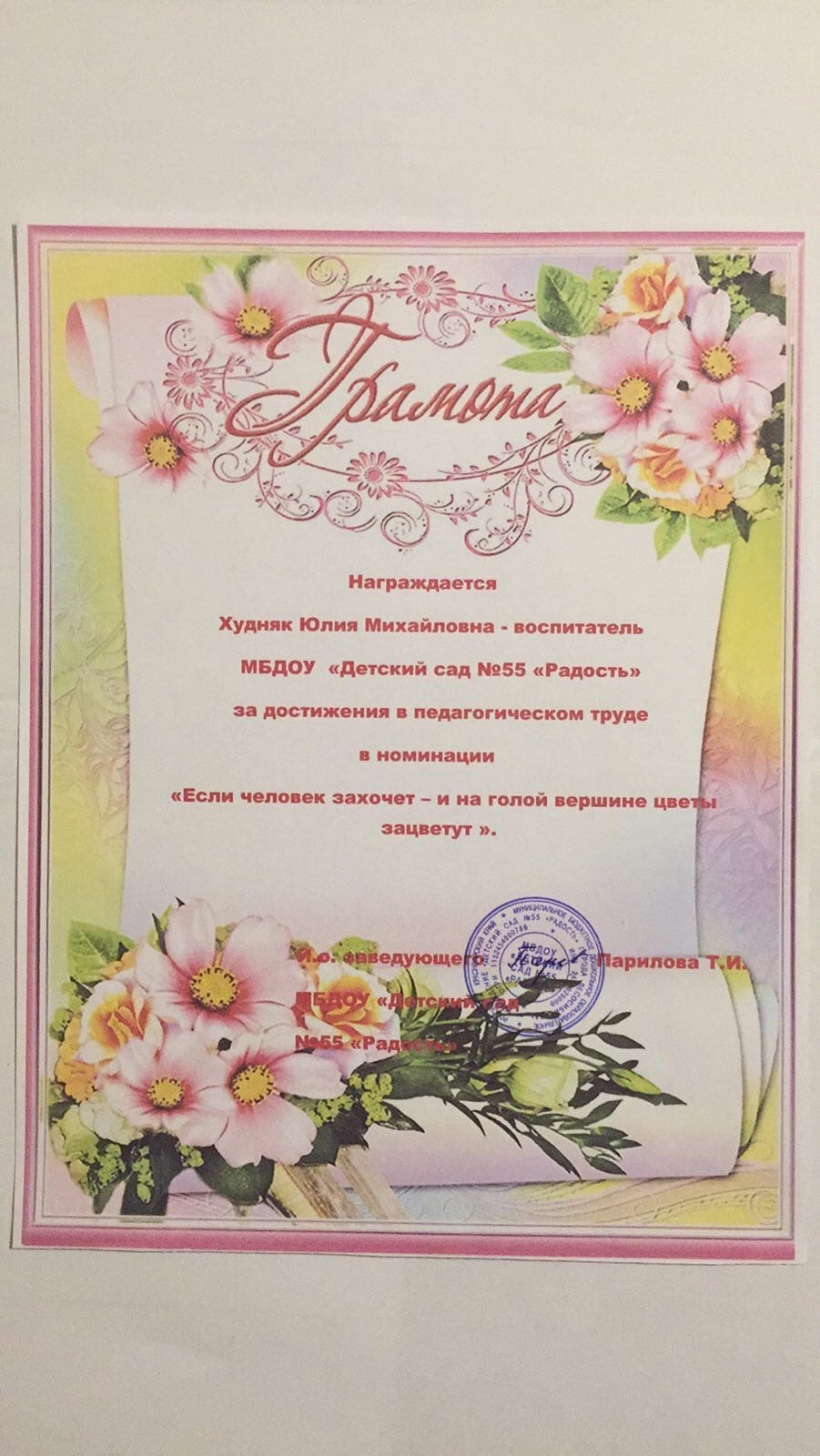 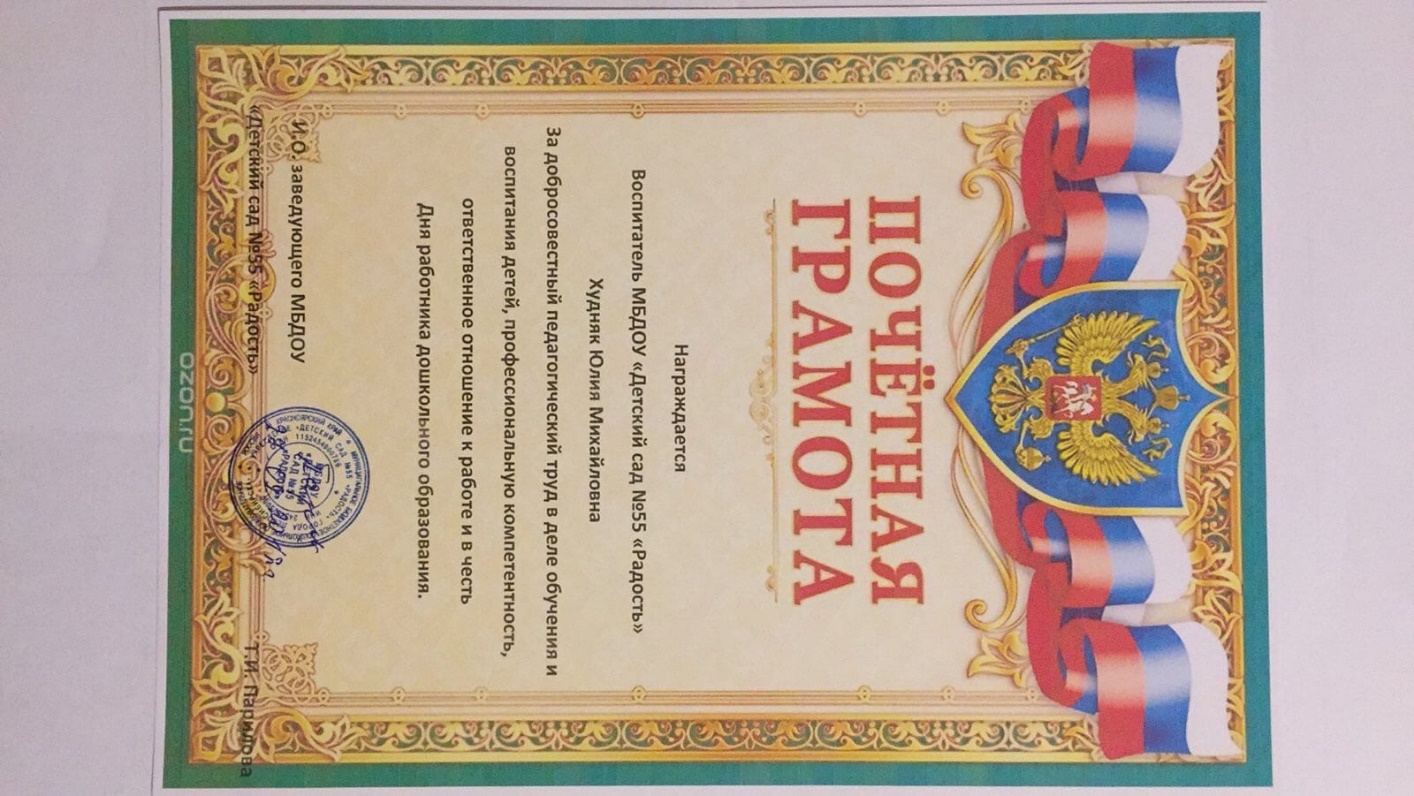 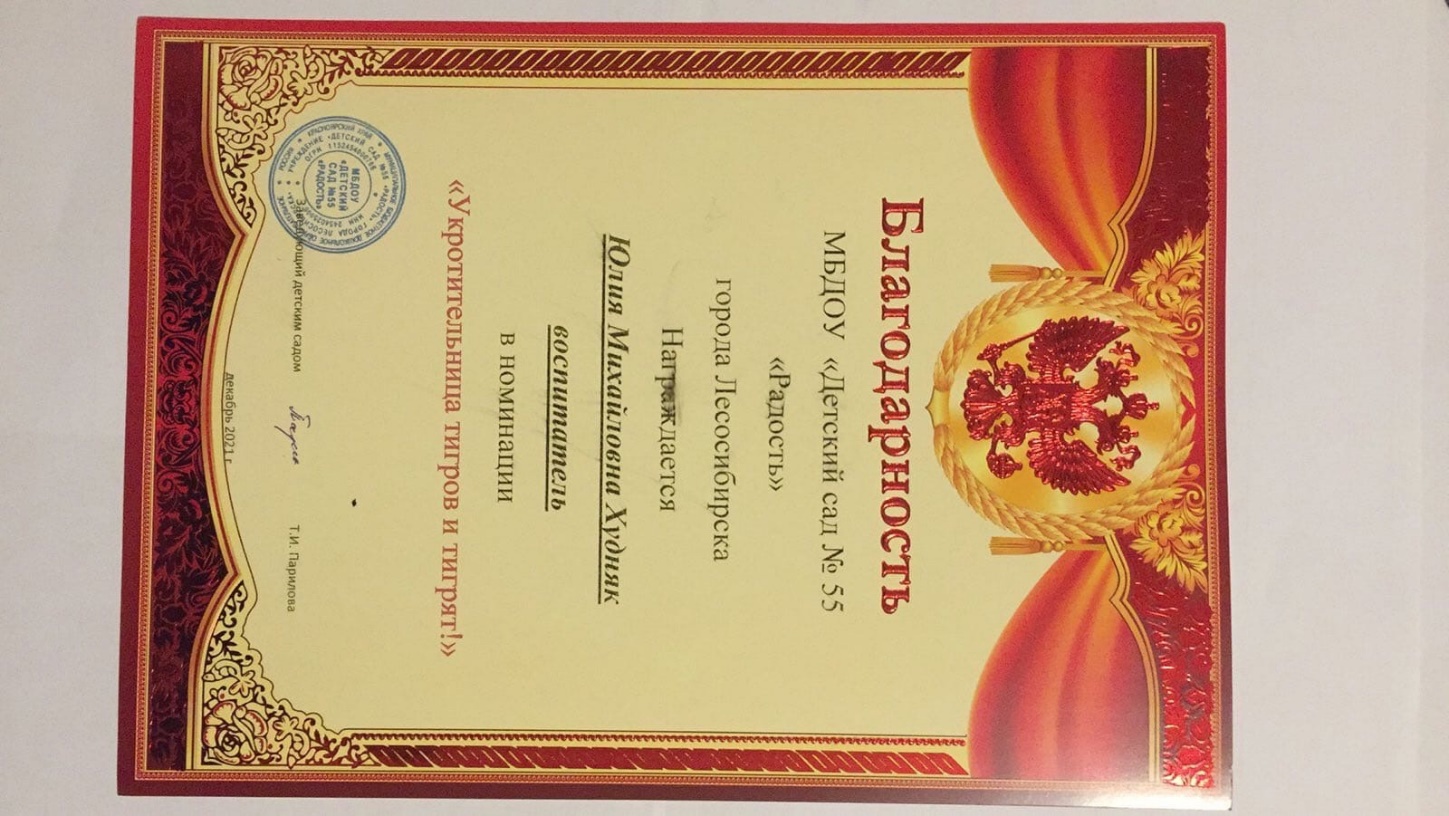 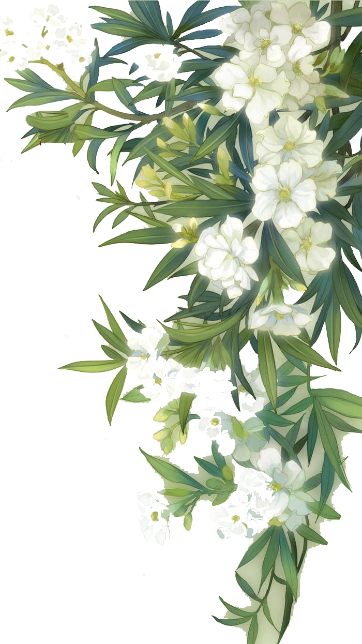